Hillsboro Seventh-day Adventist Church
Centennial Celebration

October 10, 2015
Brief (Subjective) History
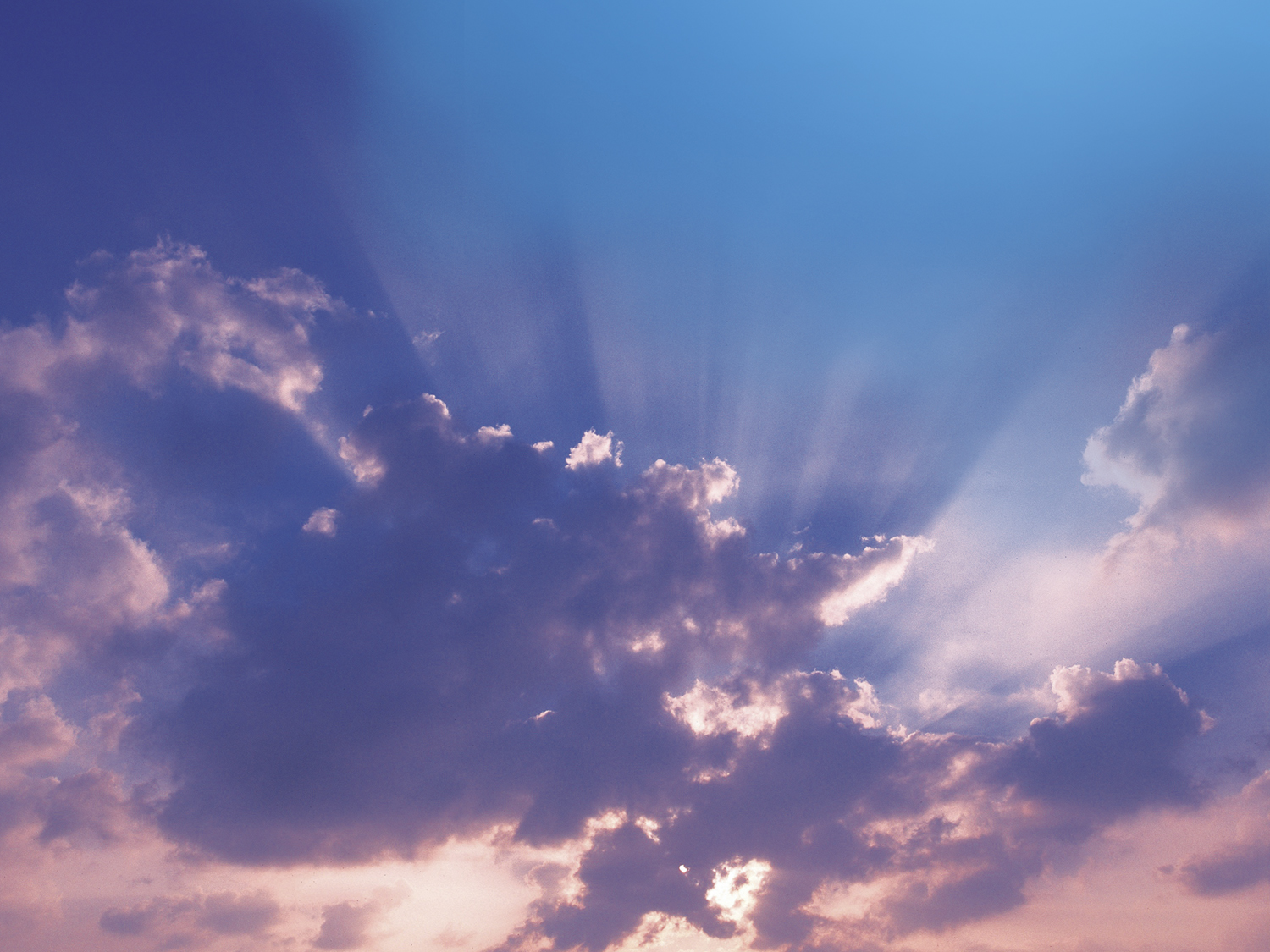 August 7, 1915: Organization of nest church by Elder Catlin and Elder L. K. Dickson with forty-nine charter members
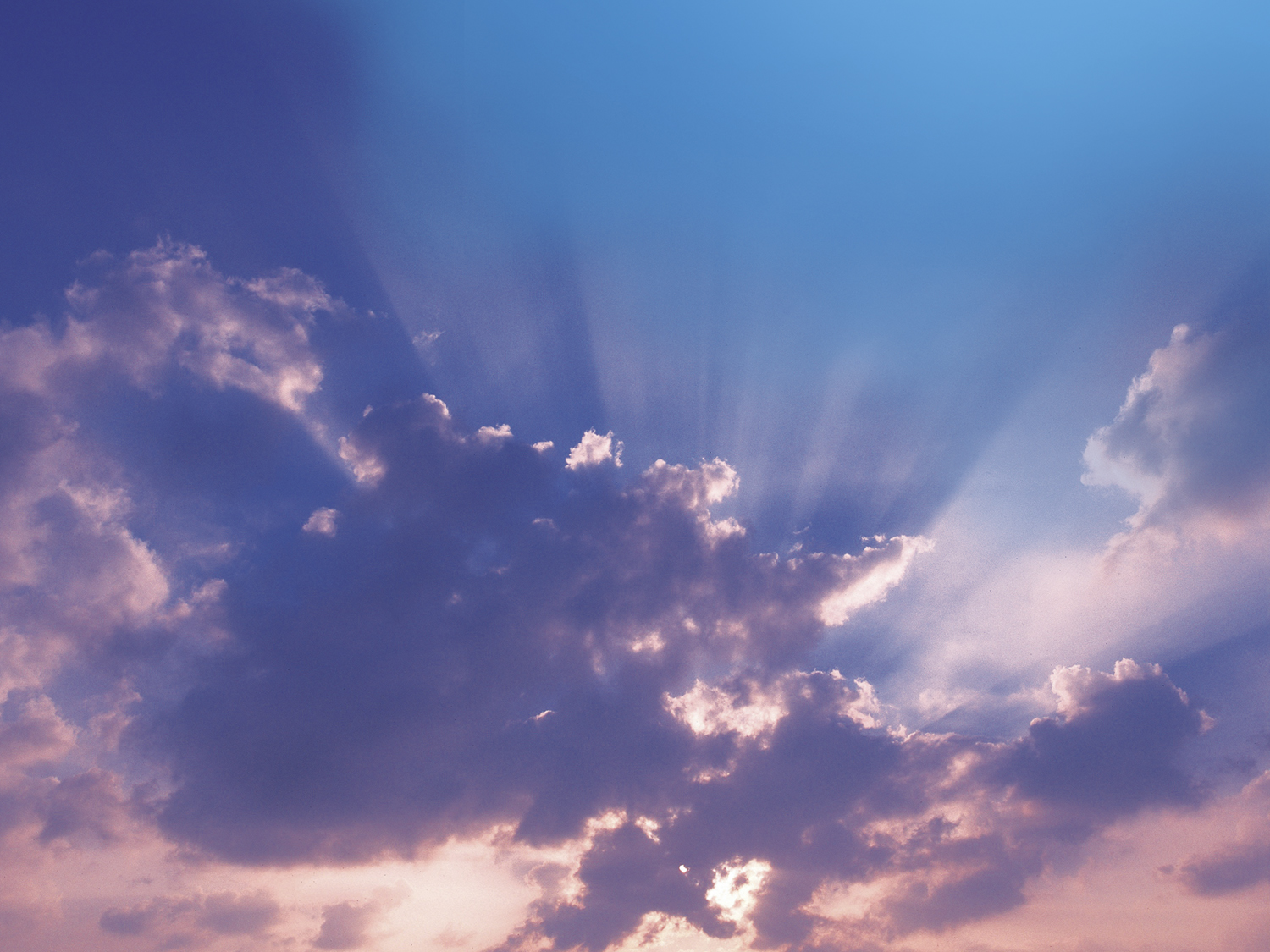 1916: 	First church building finished. Located on West Baseline near Birds Eye Cannery. First building included church, school room, and hitching shed. First school teacher: Lydia Price, at a salary of $30 per month
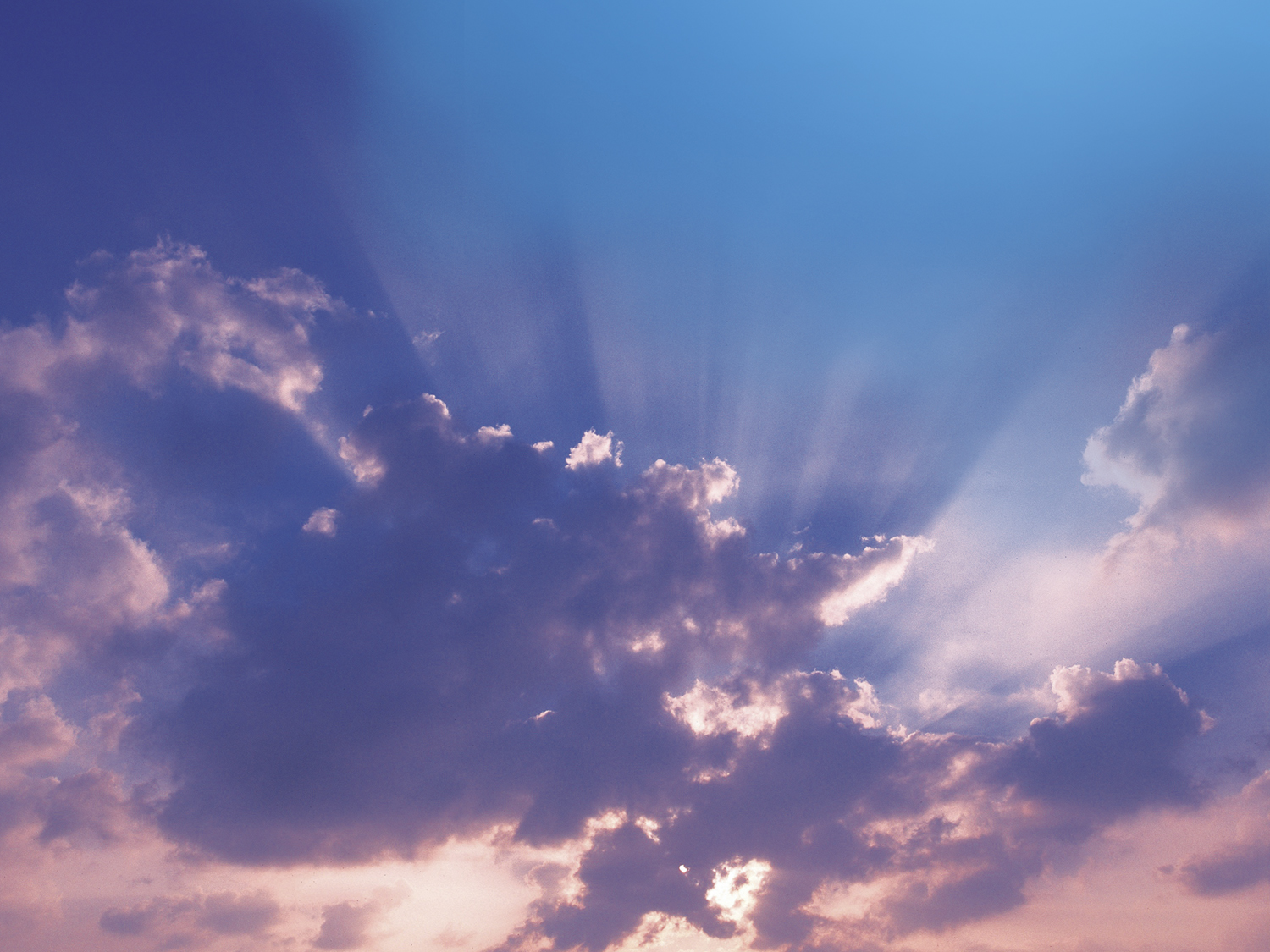 January 27, 1918: 1st church dedicated free of debt. Total cost $2,500
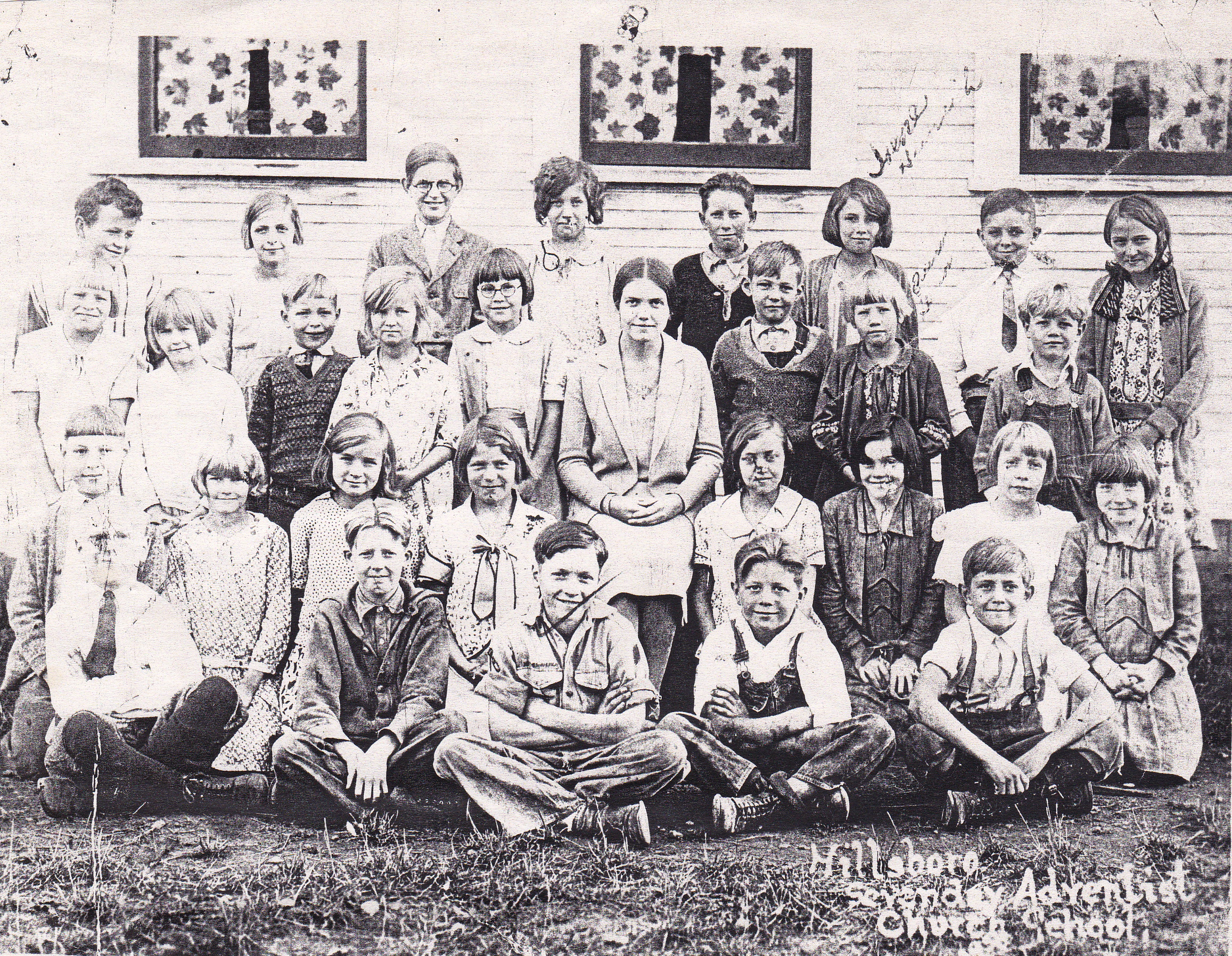 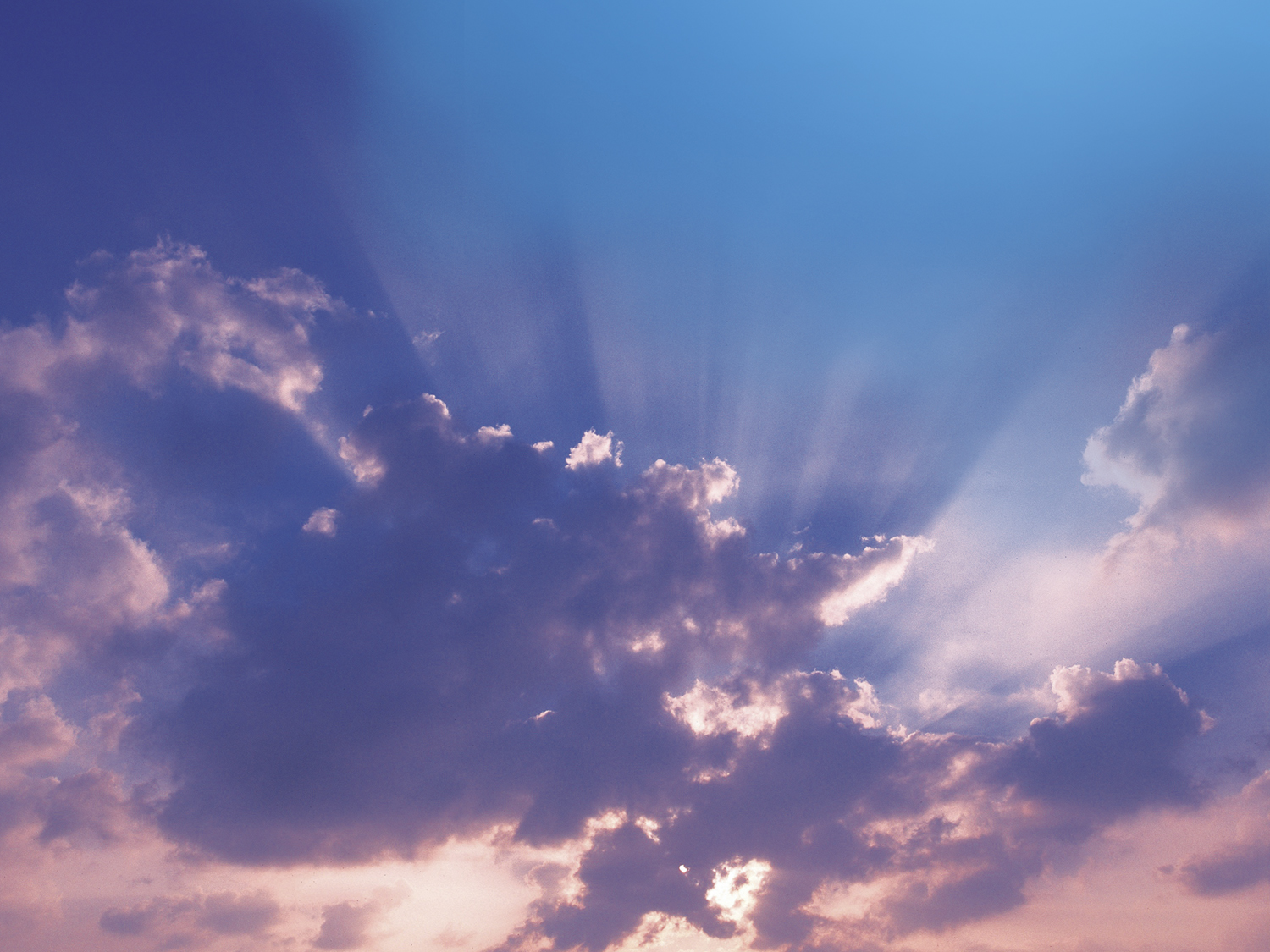 1926: Hillsboro church added to the Laurelwood district. 
 
1930’s - New room added to first church.
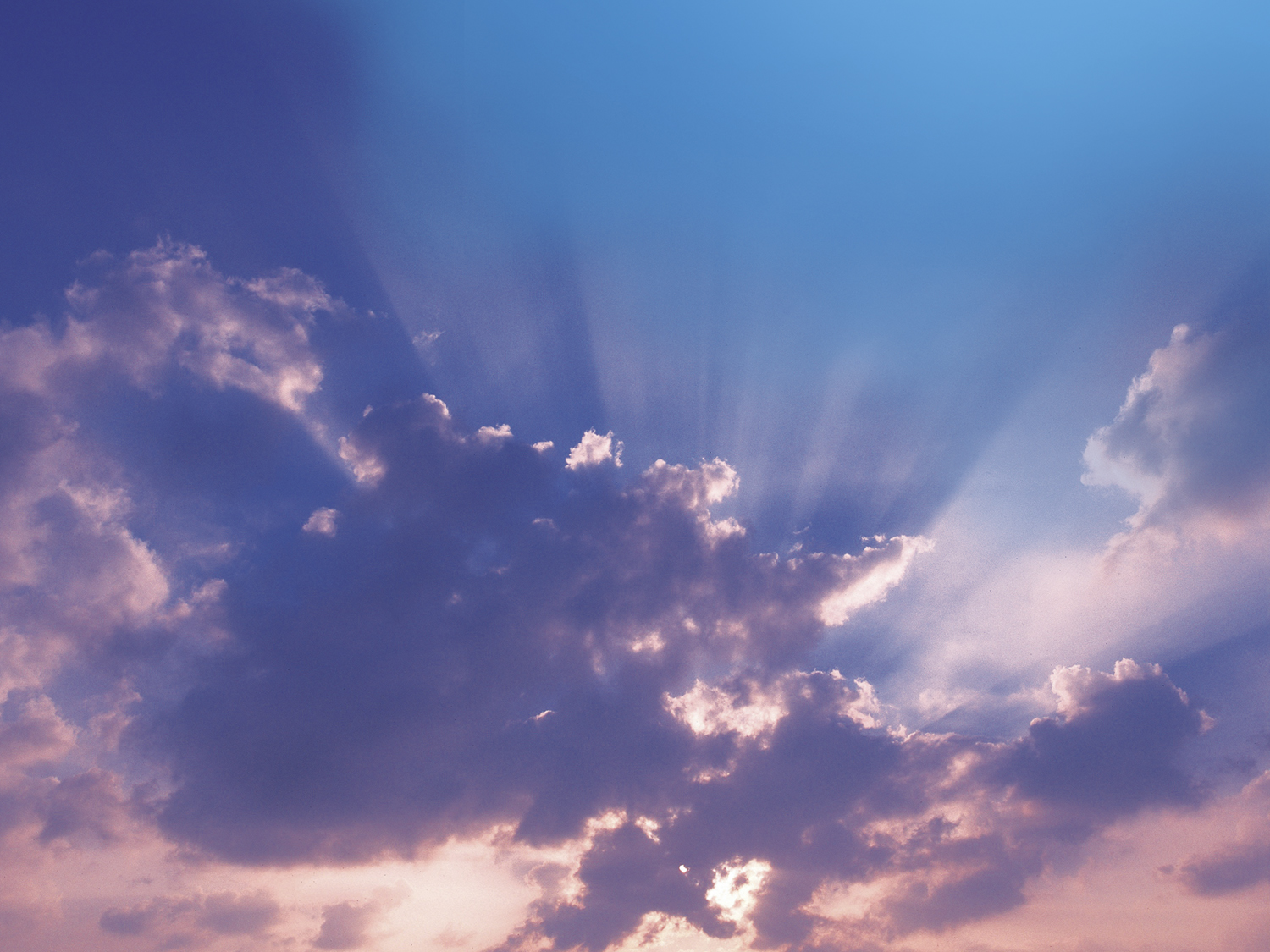 June 16, 1952: Ground breaking for present church building 
 
May 14, 1955: Dedication of present church building. Total cash cost was $53,000
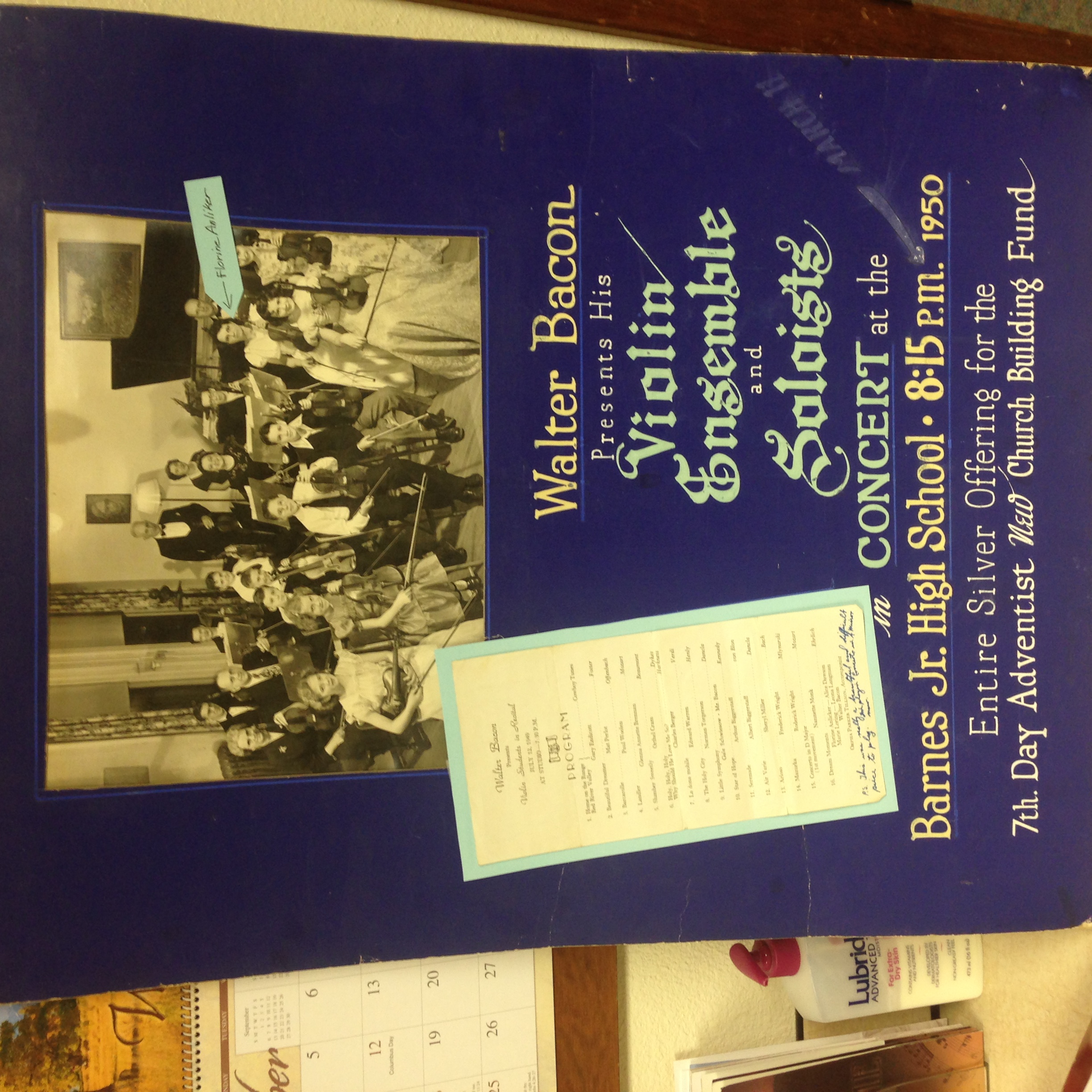 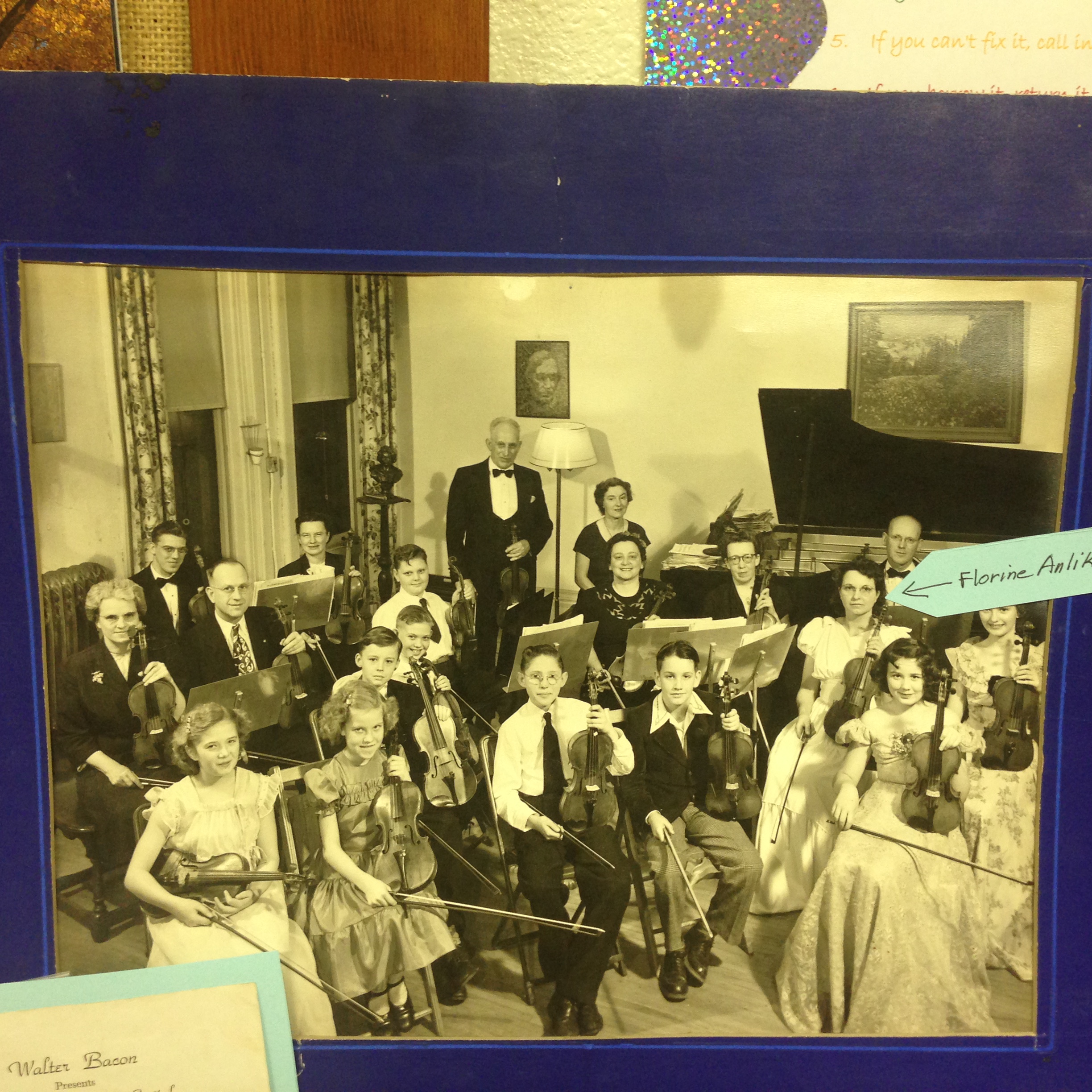 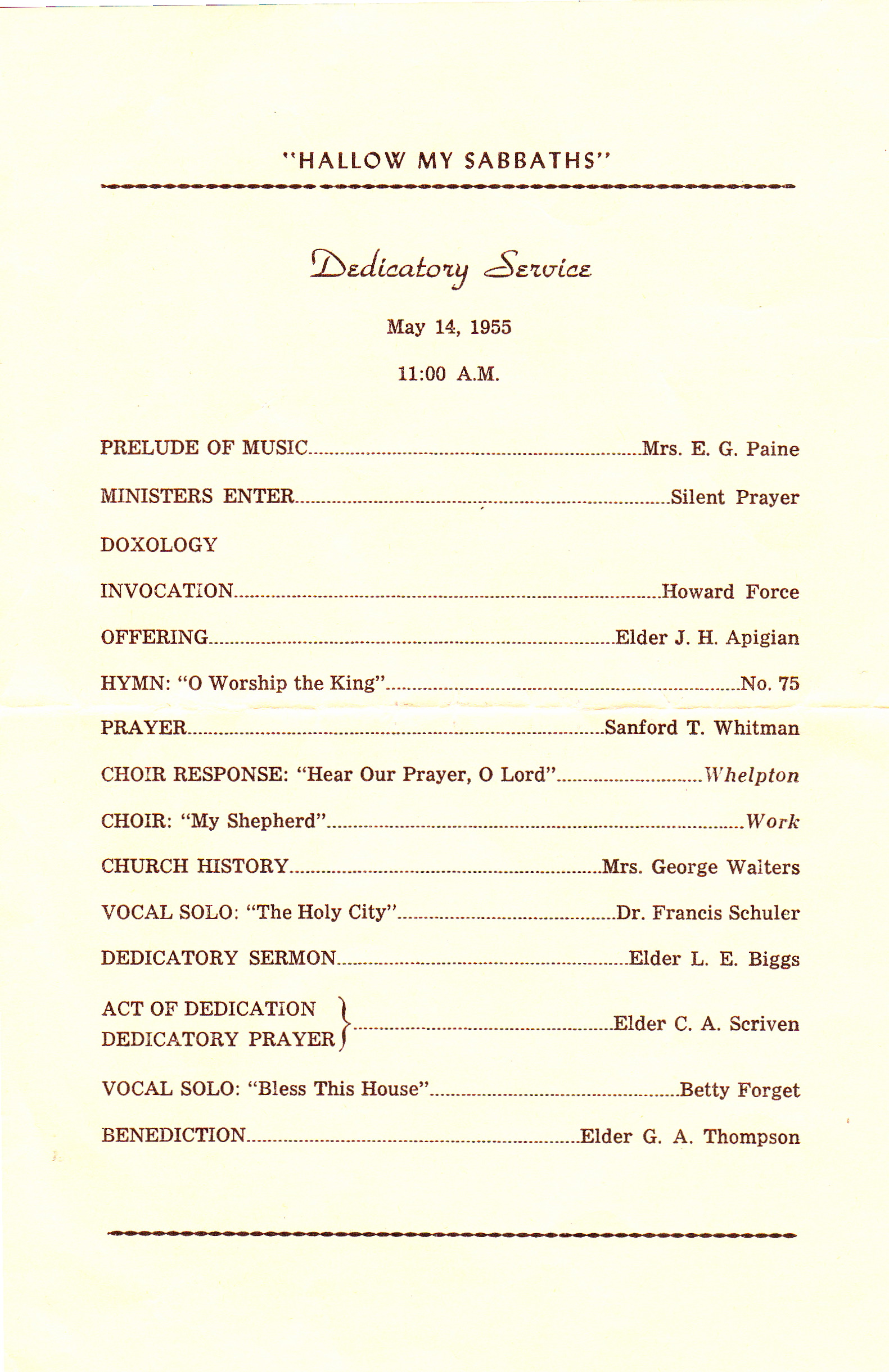 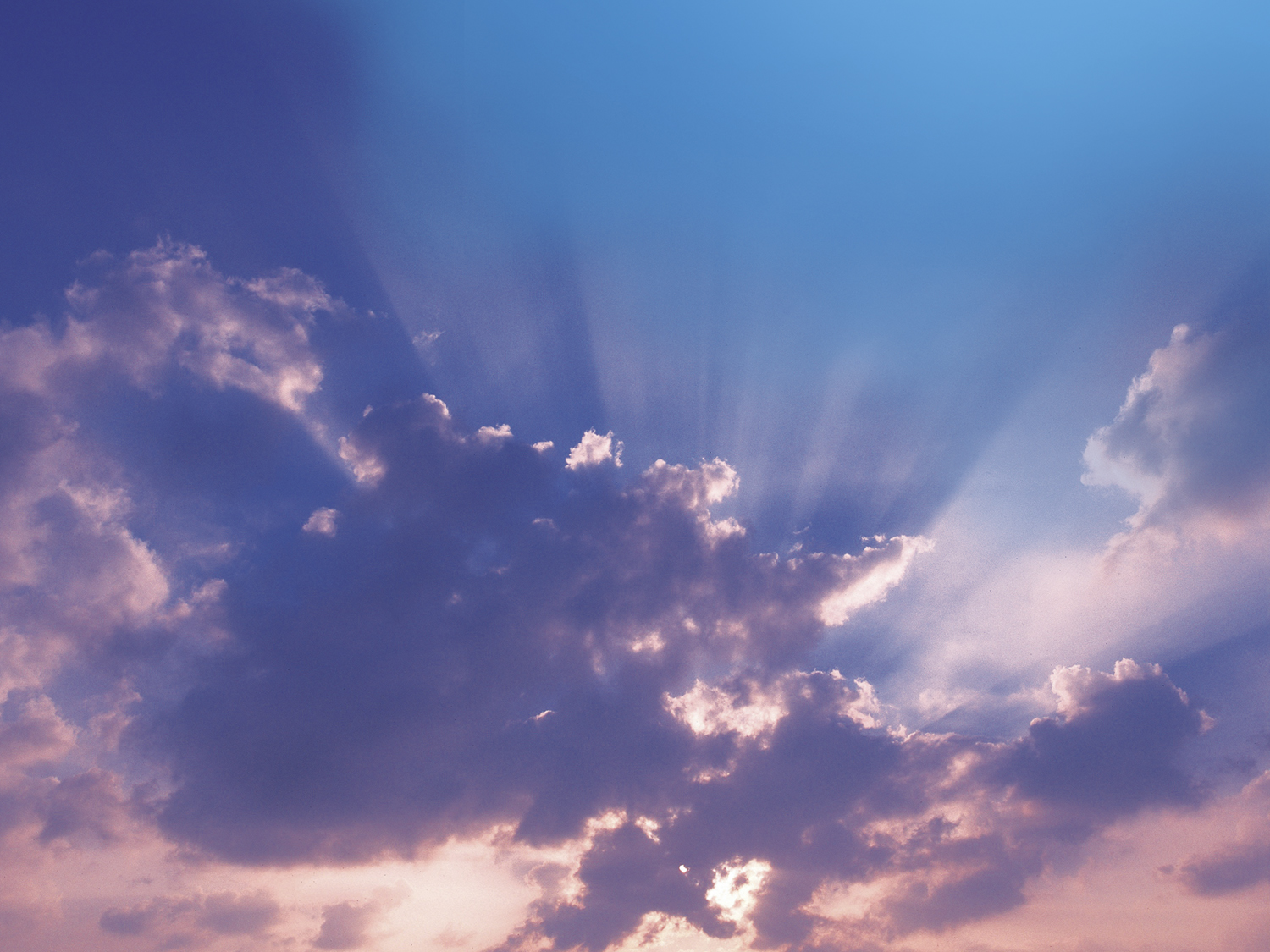 1955: Hillsboro-Beaverton District formed 
 
Fall, 1958: Present school on Baseline opened. (Tualatin Valley Academy)
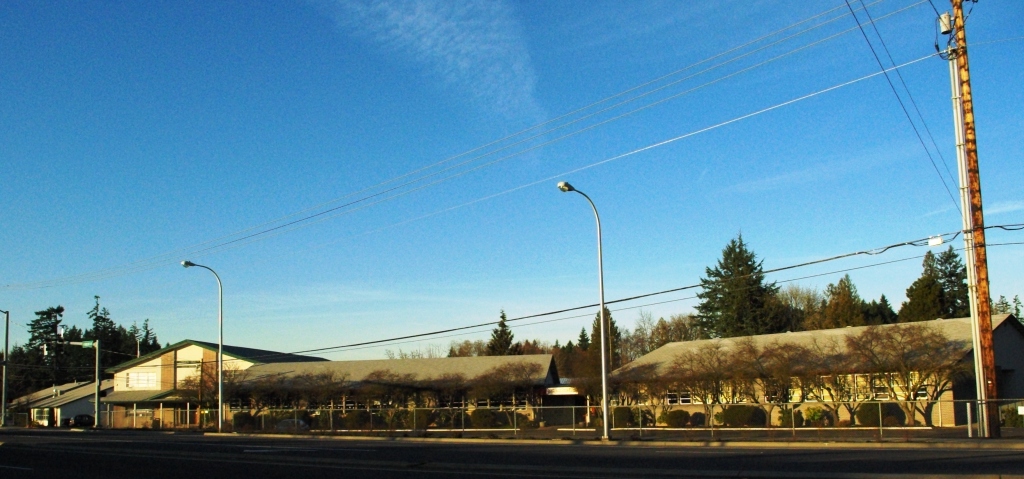 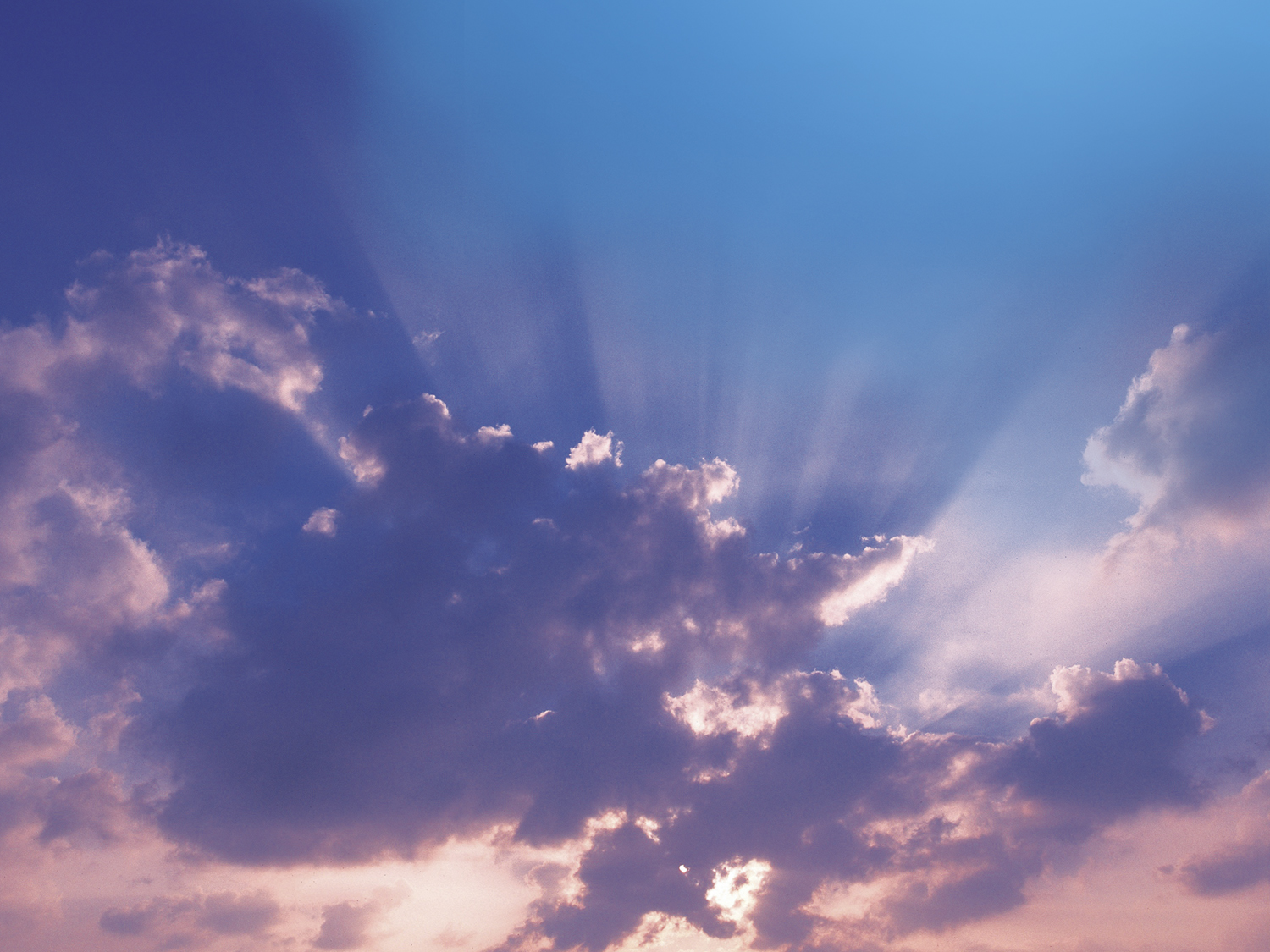 November 11, 1981: Groundbreaking for the addition of the Fellowship Hall, Upstairs Sabbath School Classrooms, and Community Services
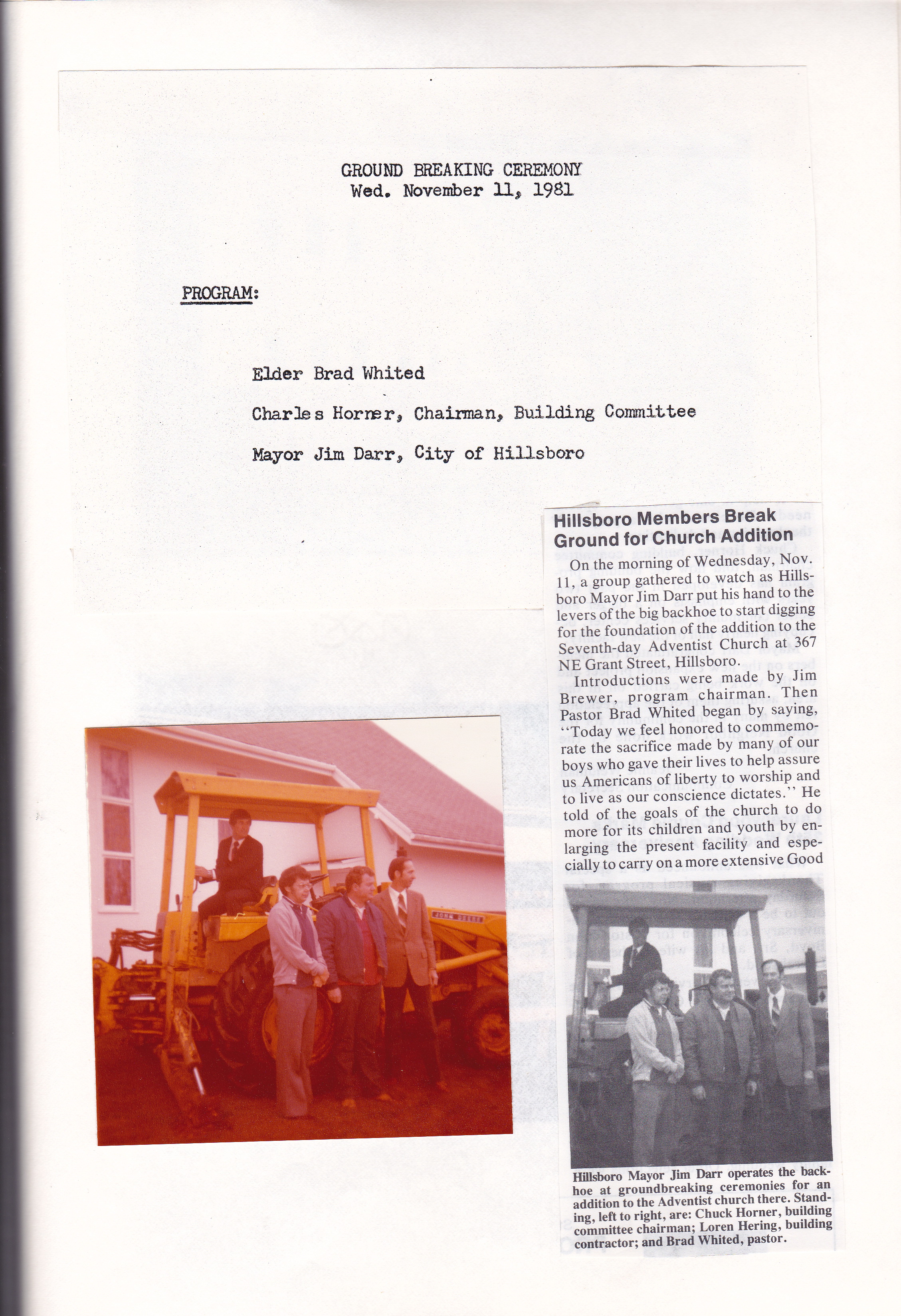 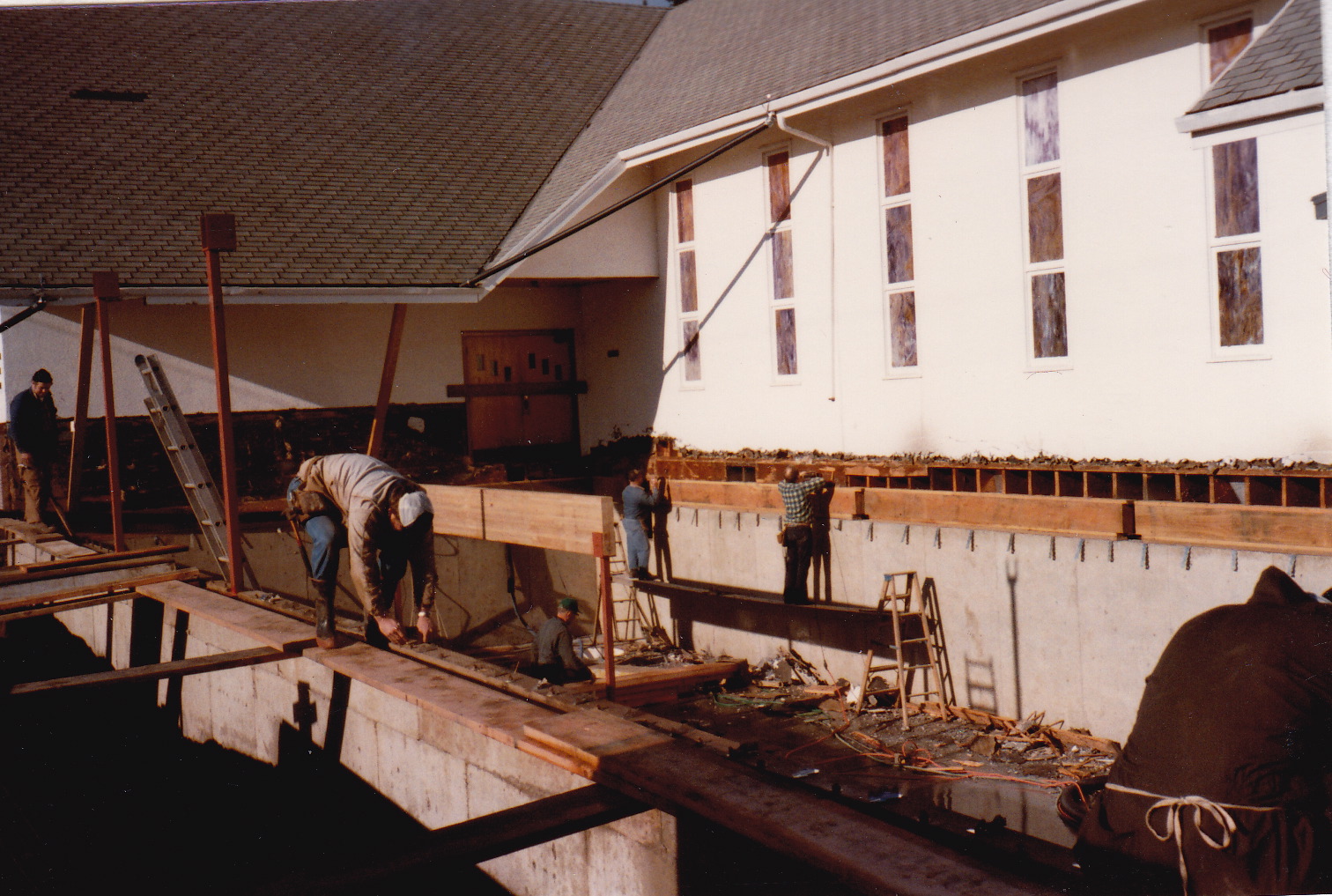 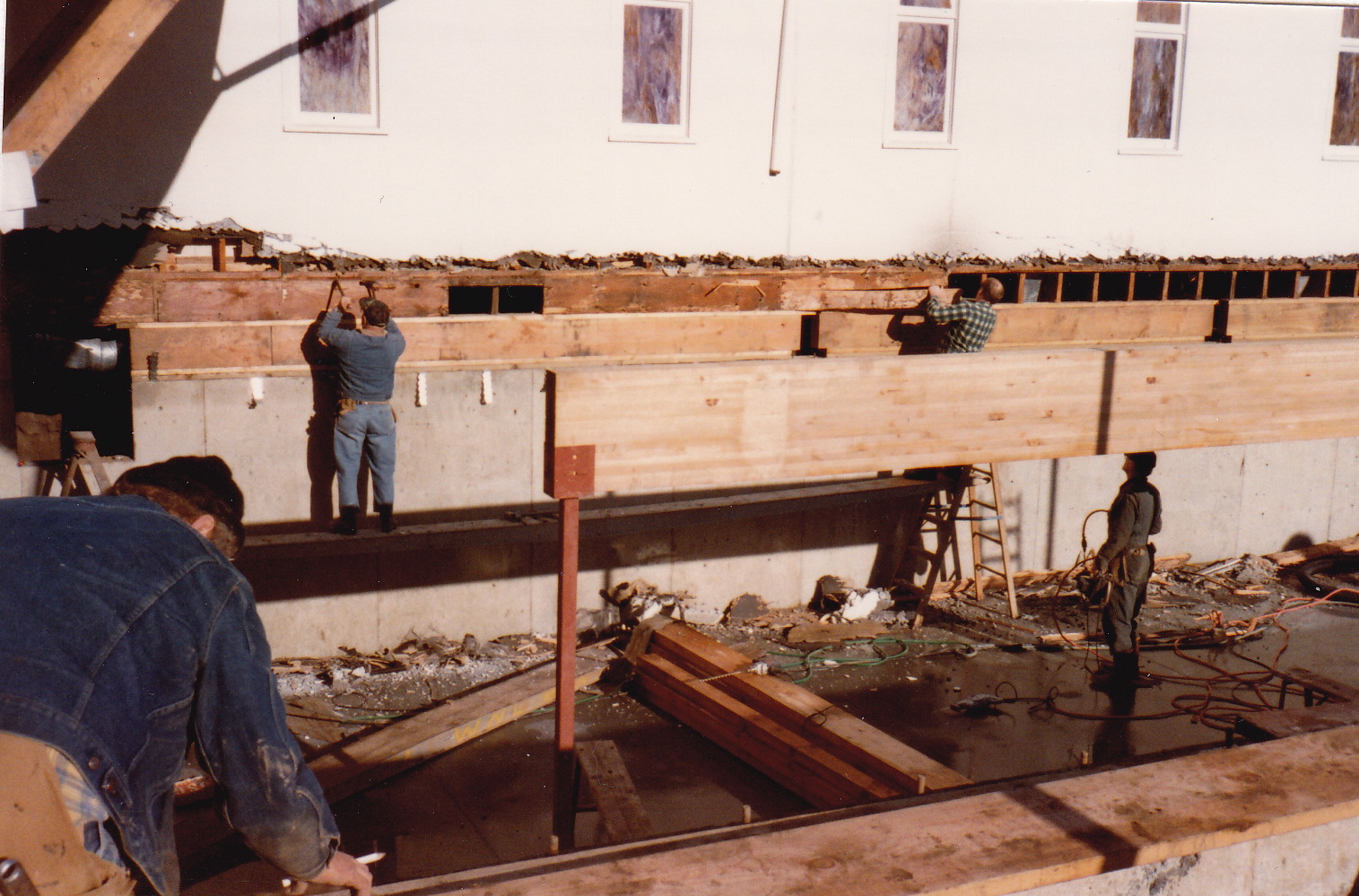 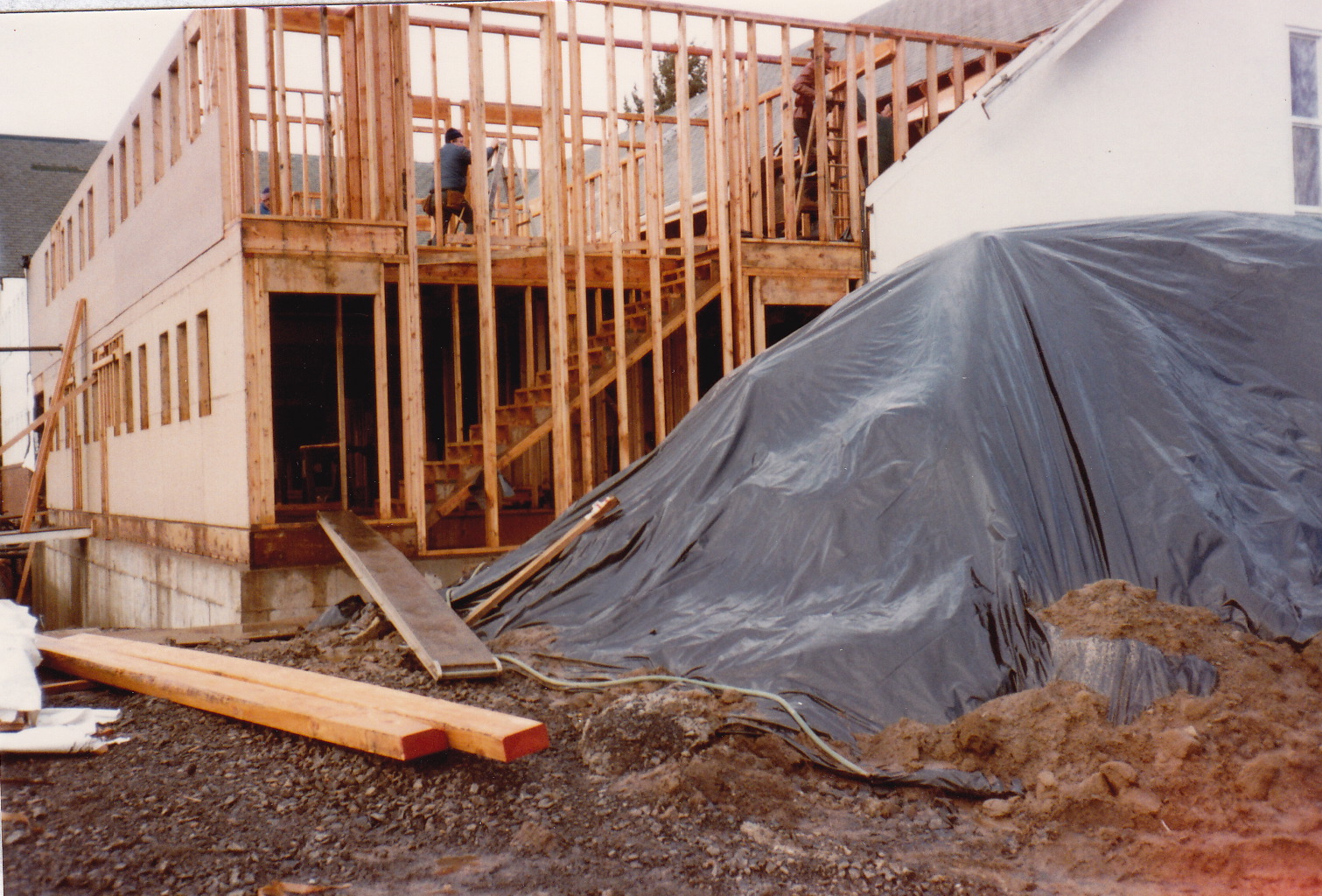 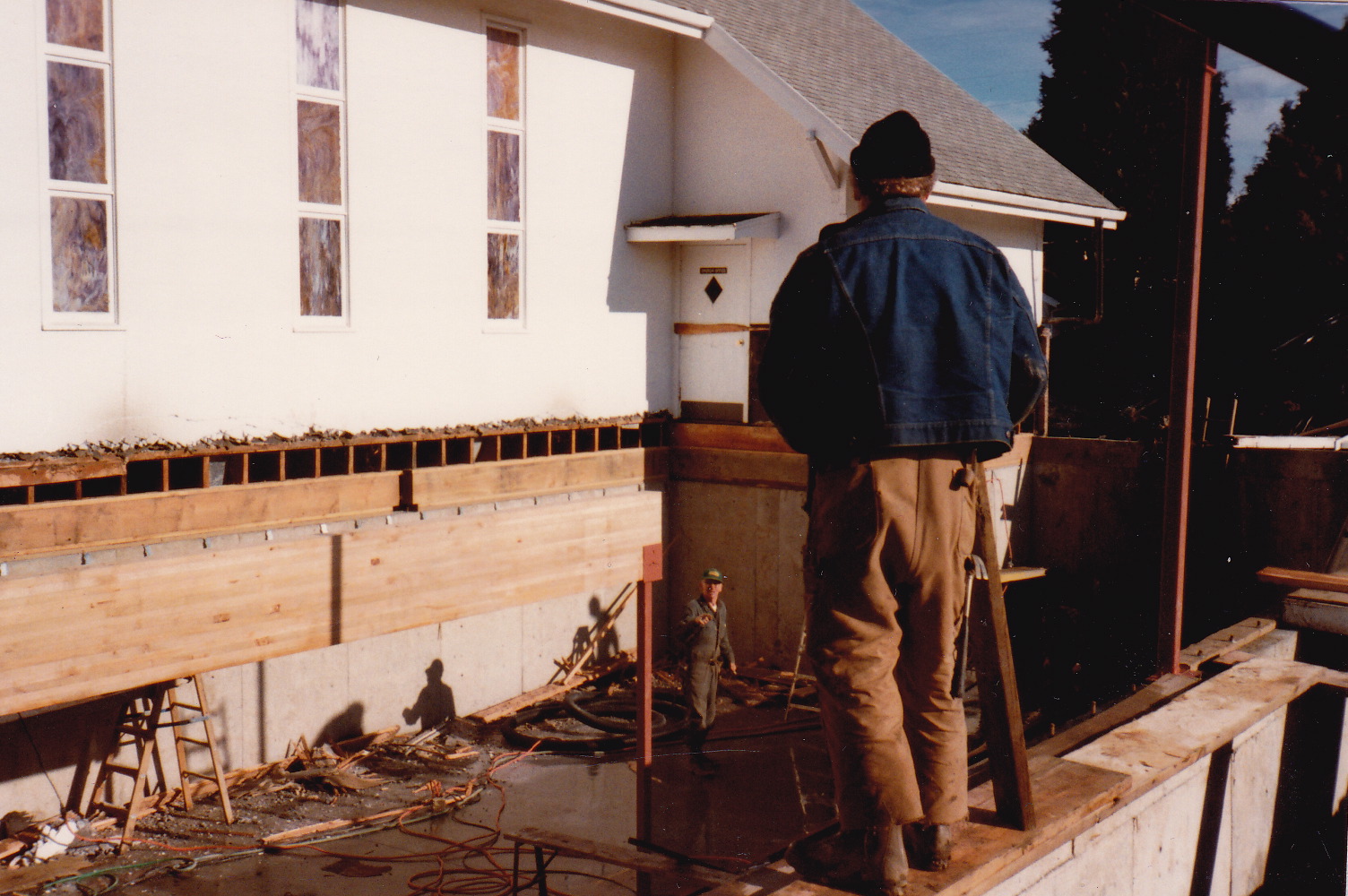 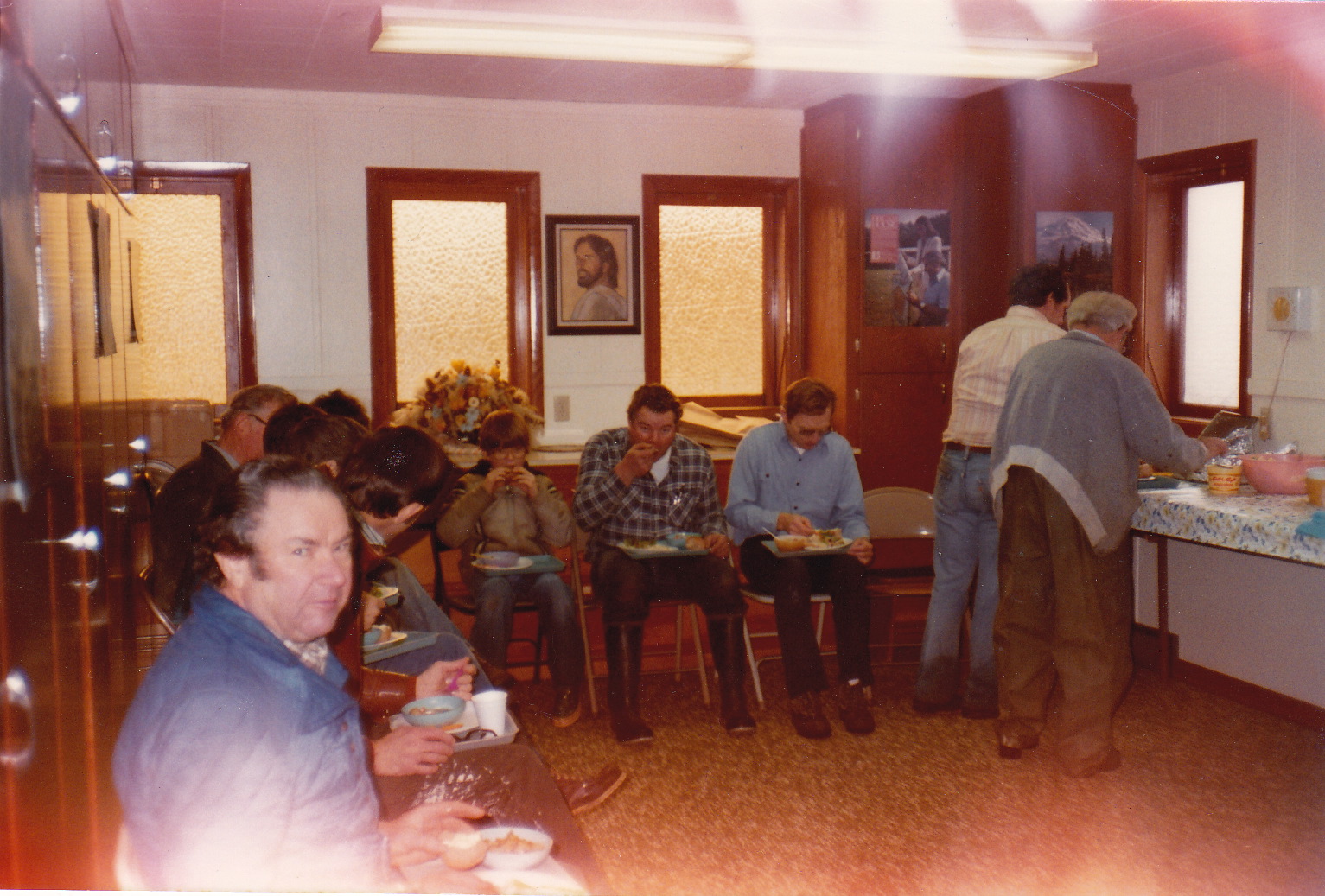 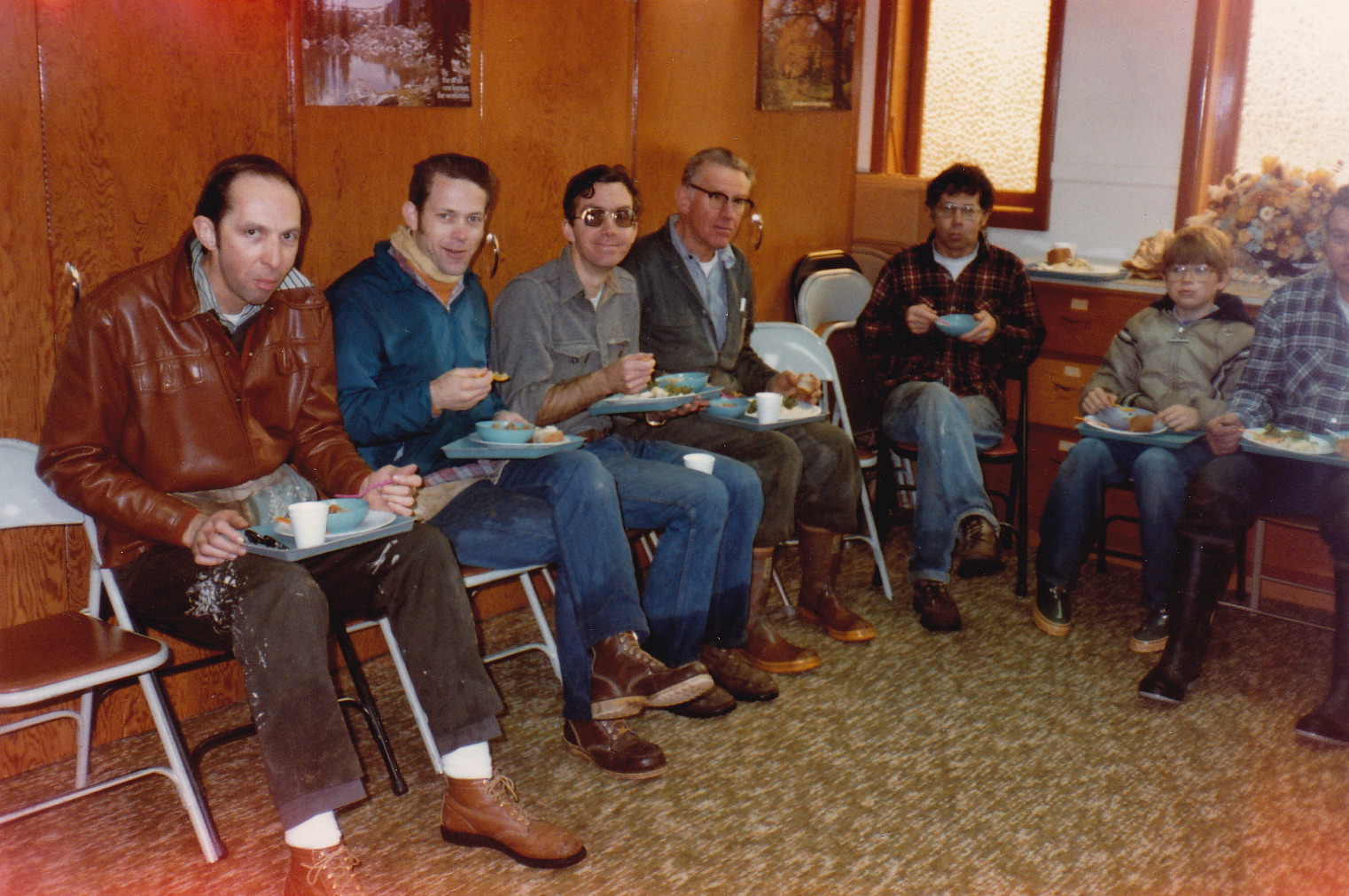 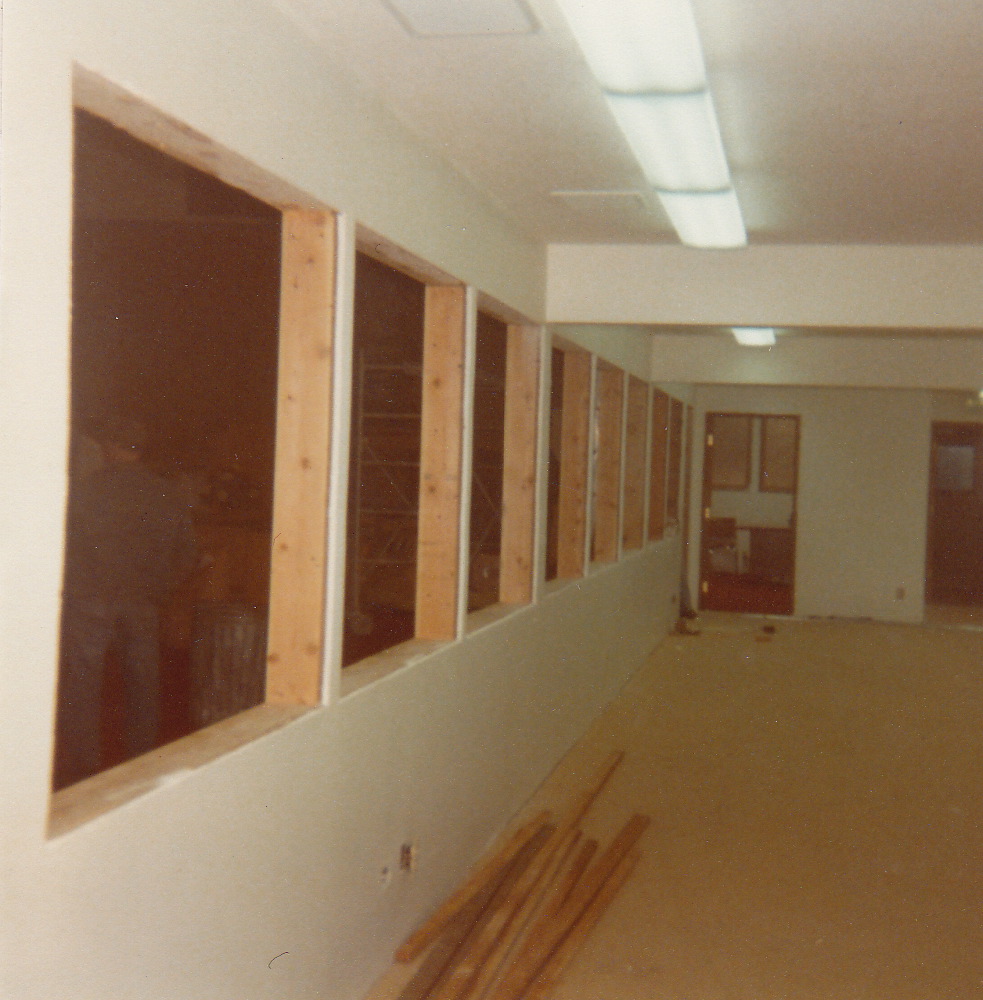 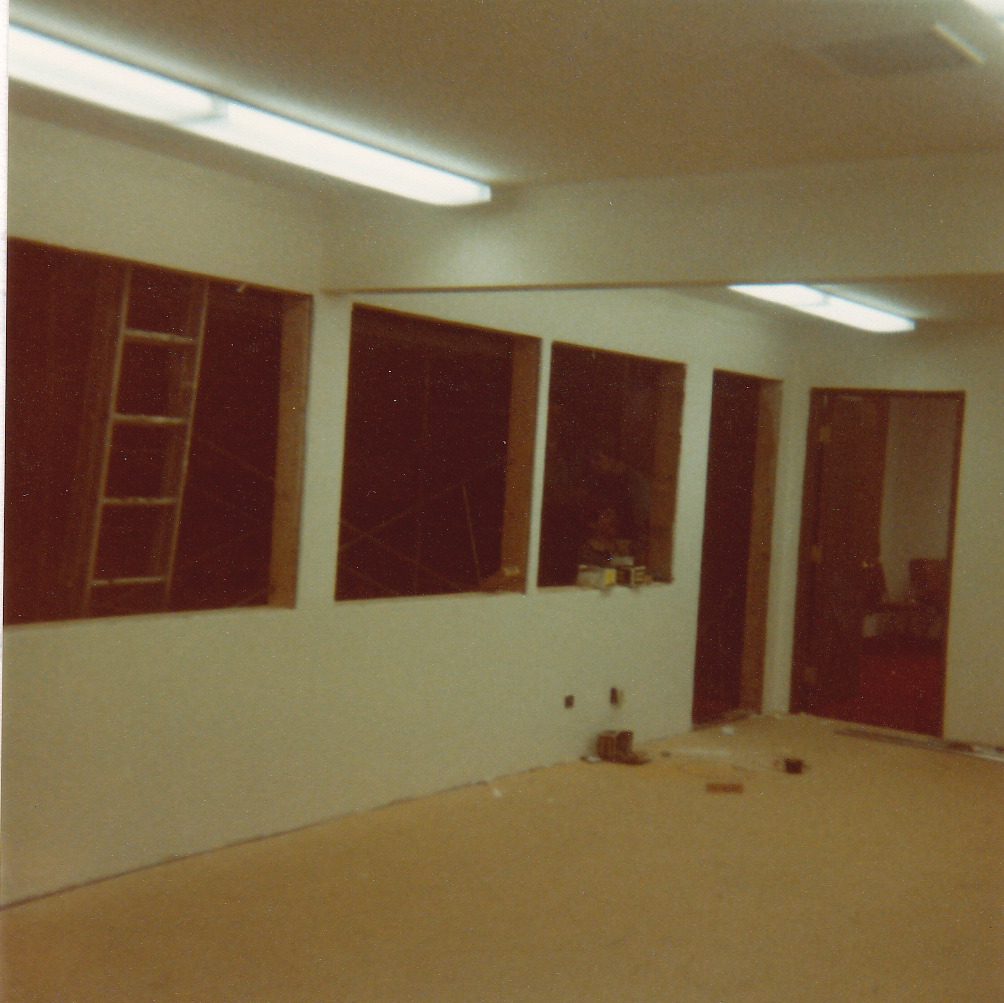 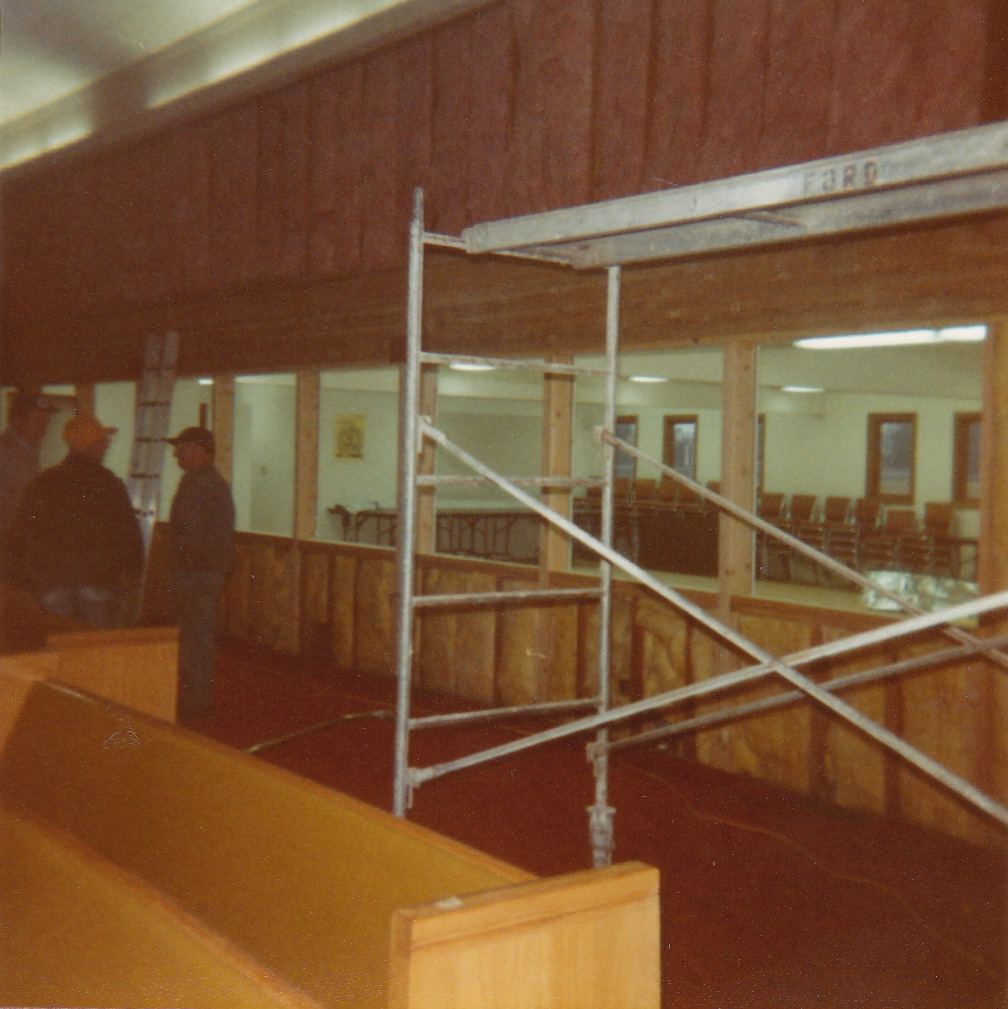 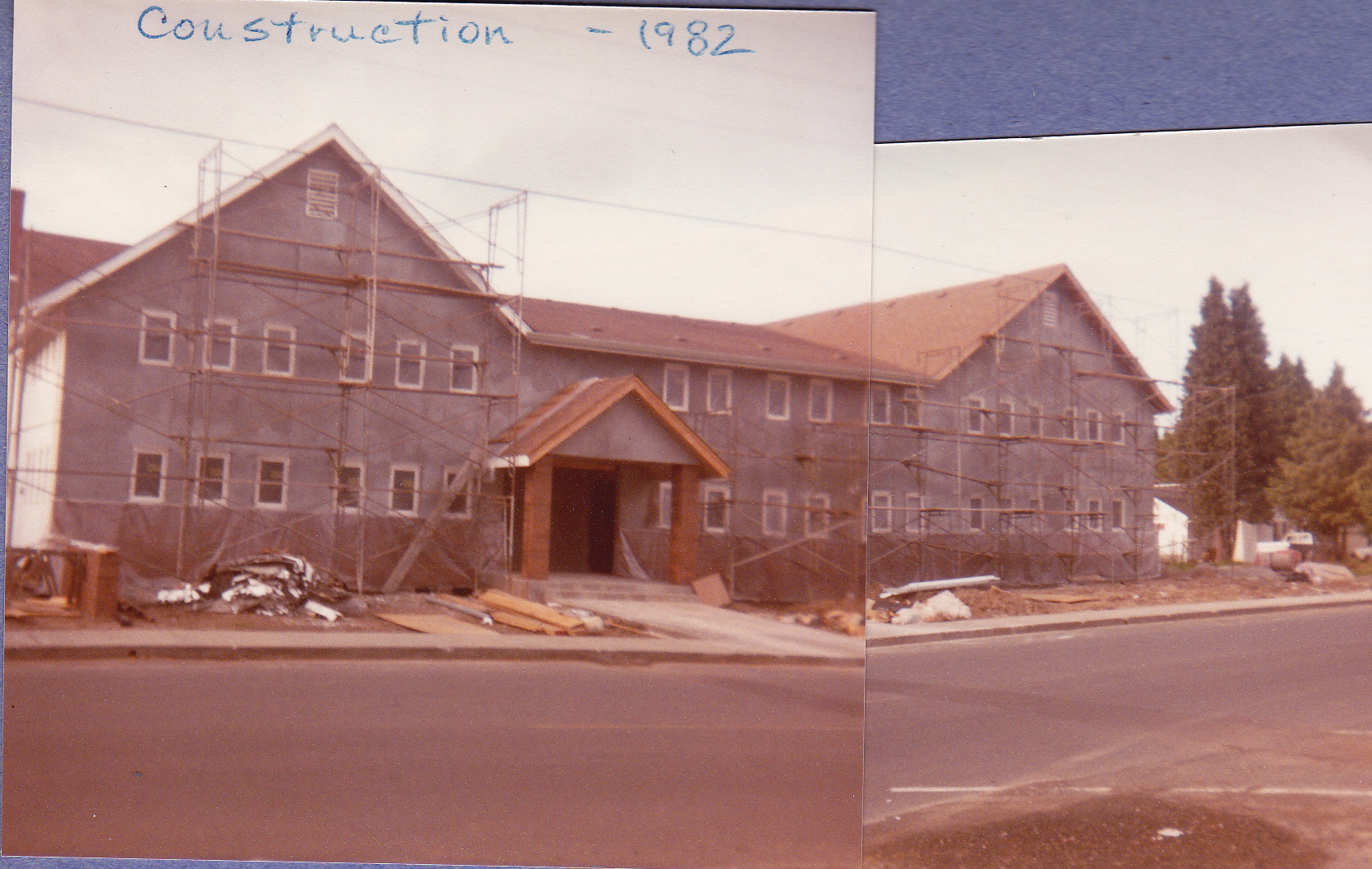 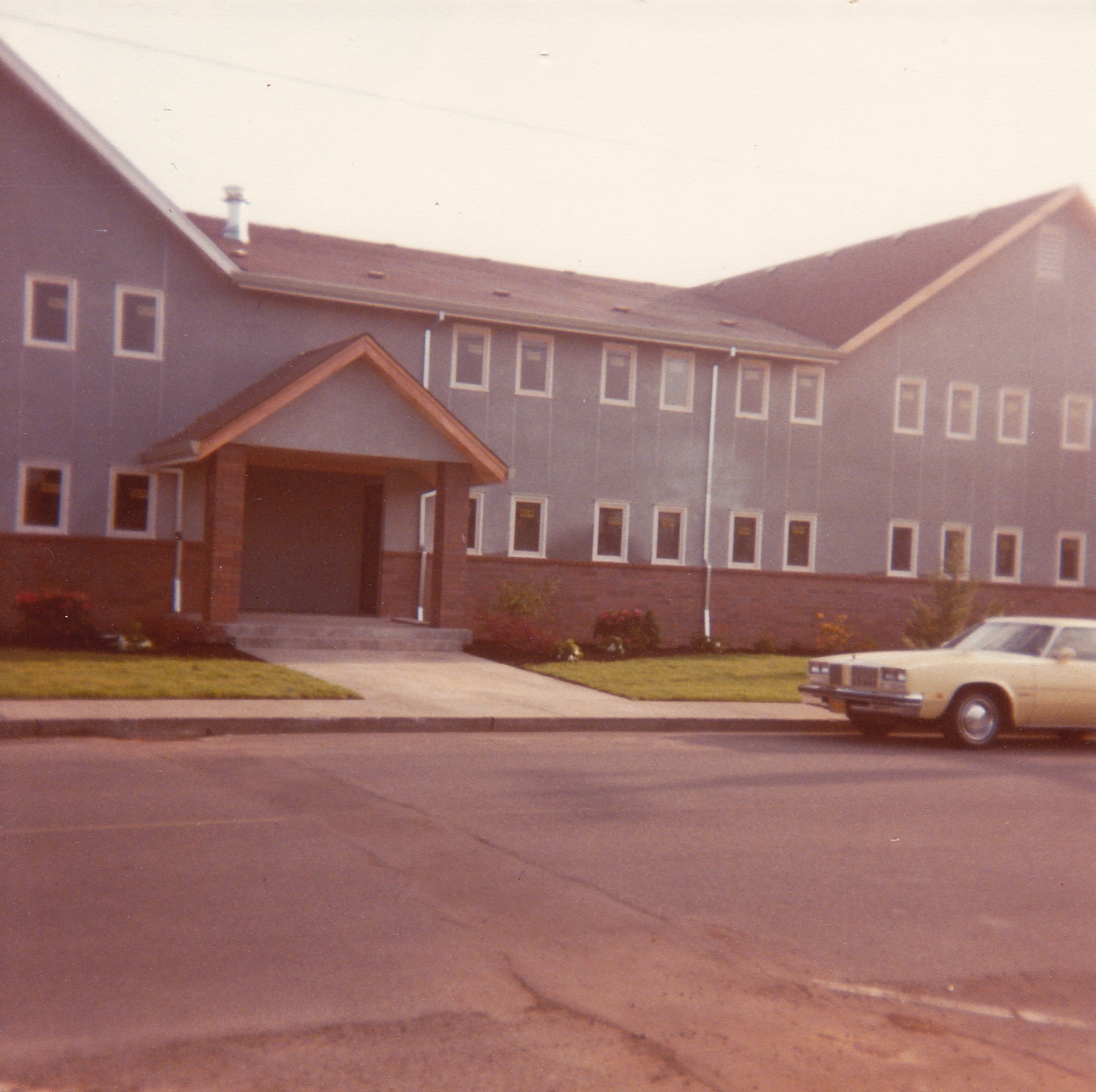 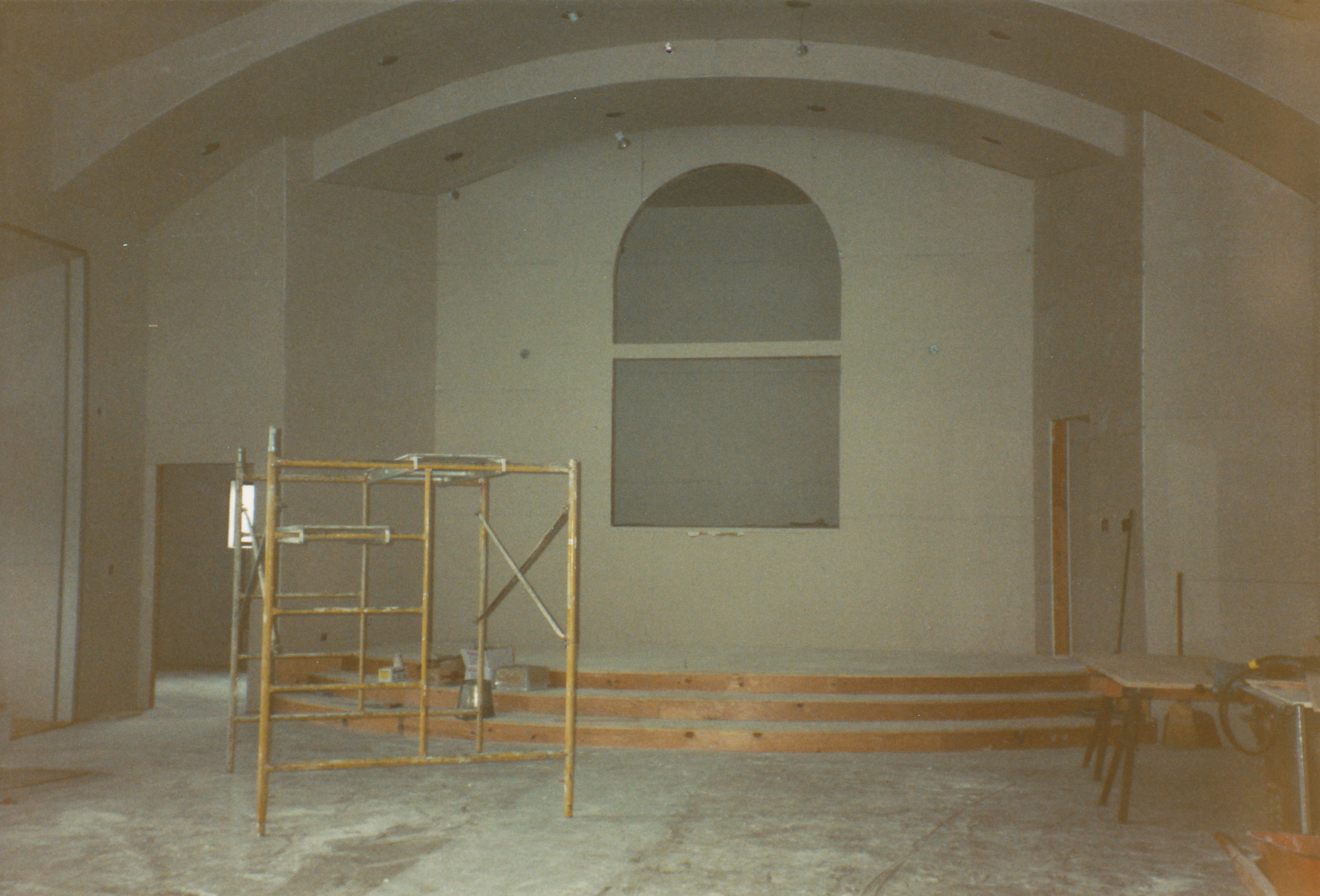 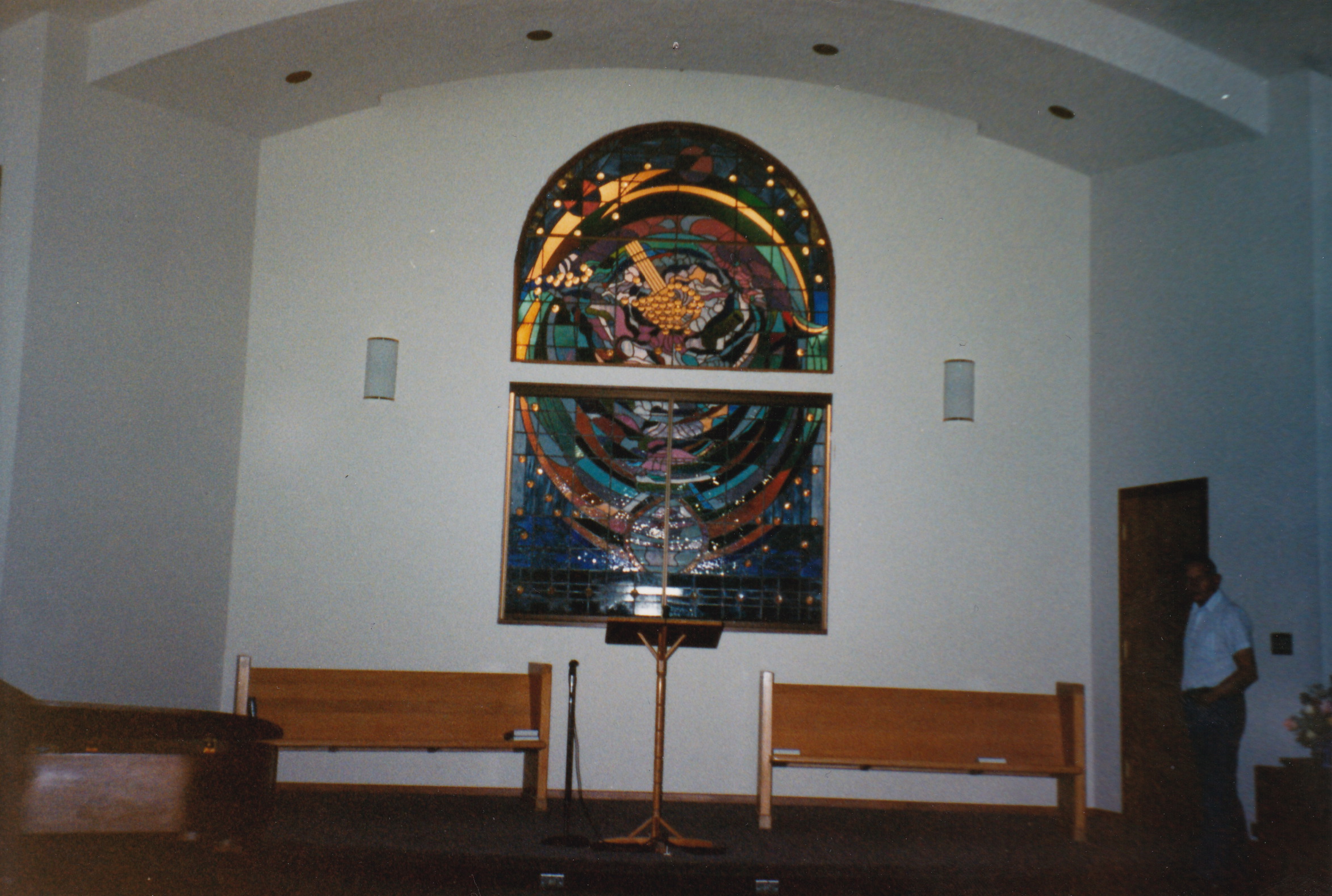 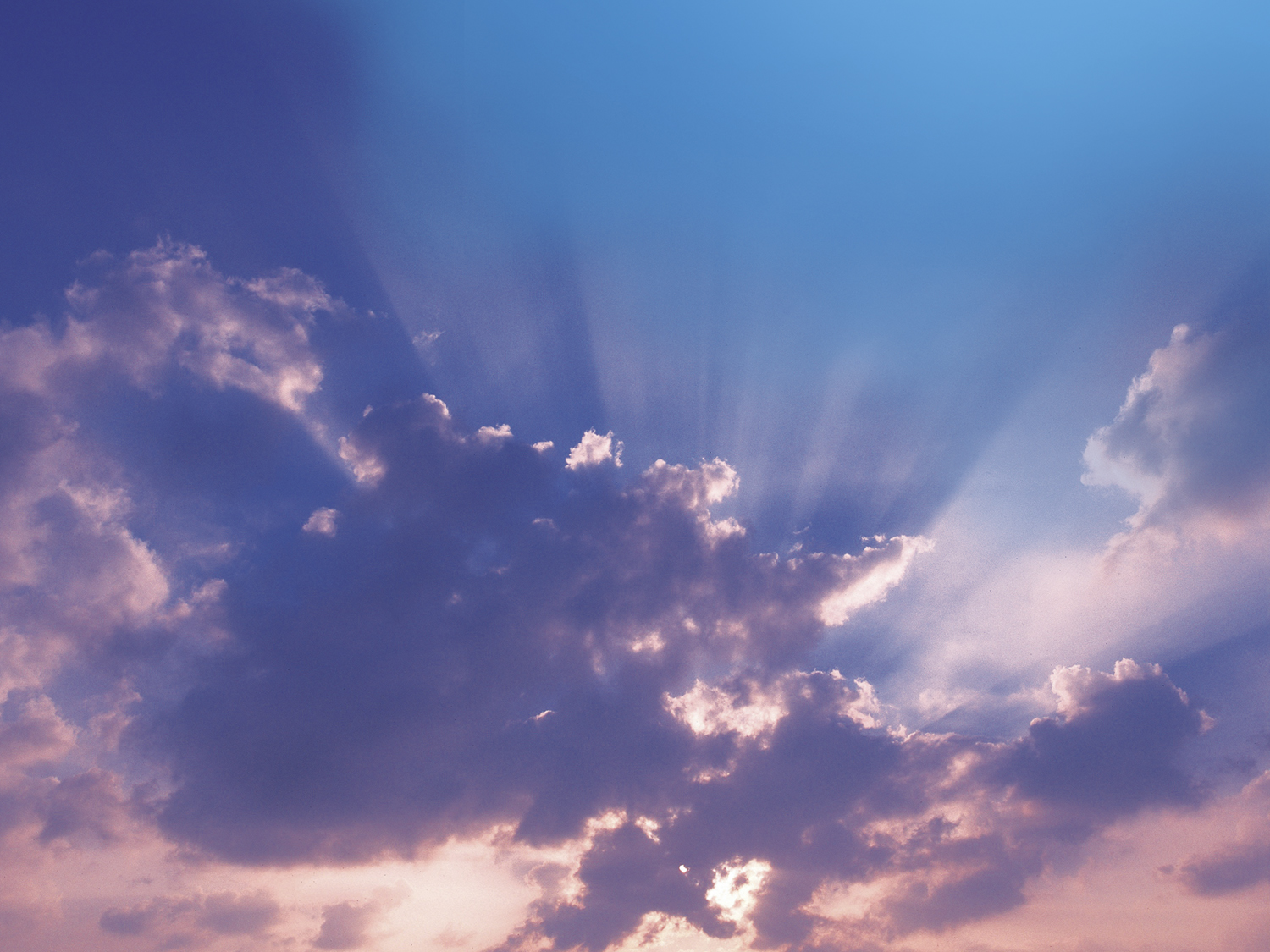 Sept 15 1990: Celebrate 75th year anniversary 
Completion of the remodeling of current sanctuary 
Baptism
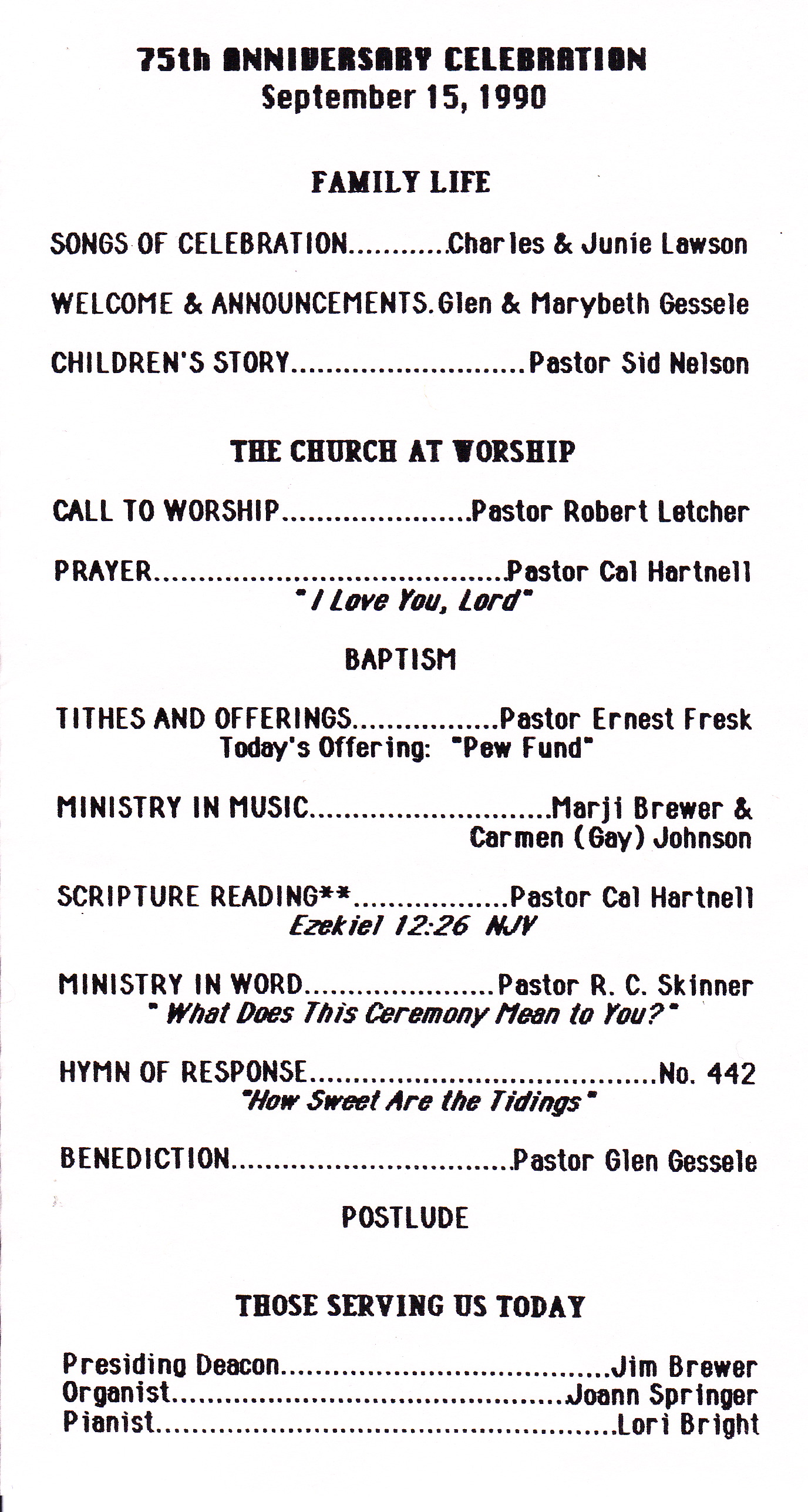 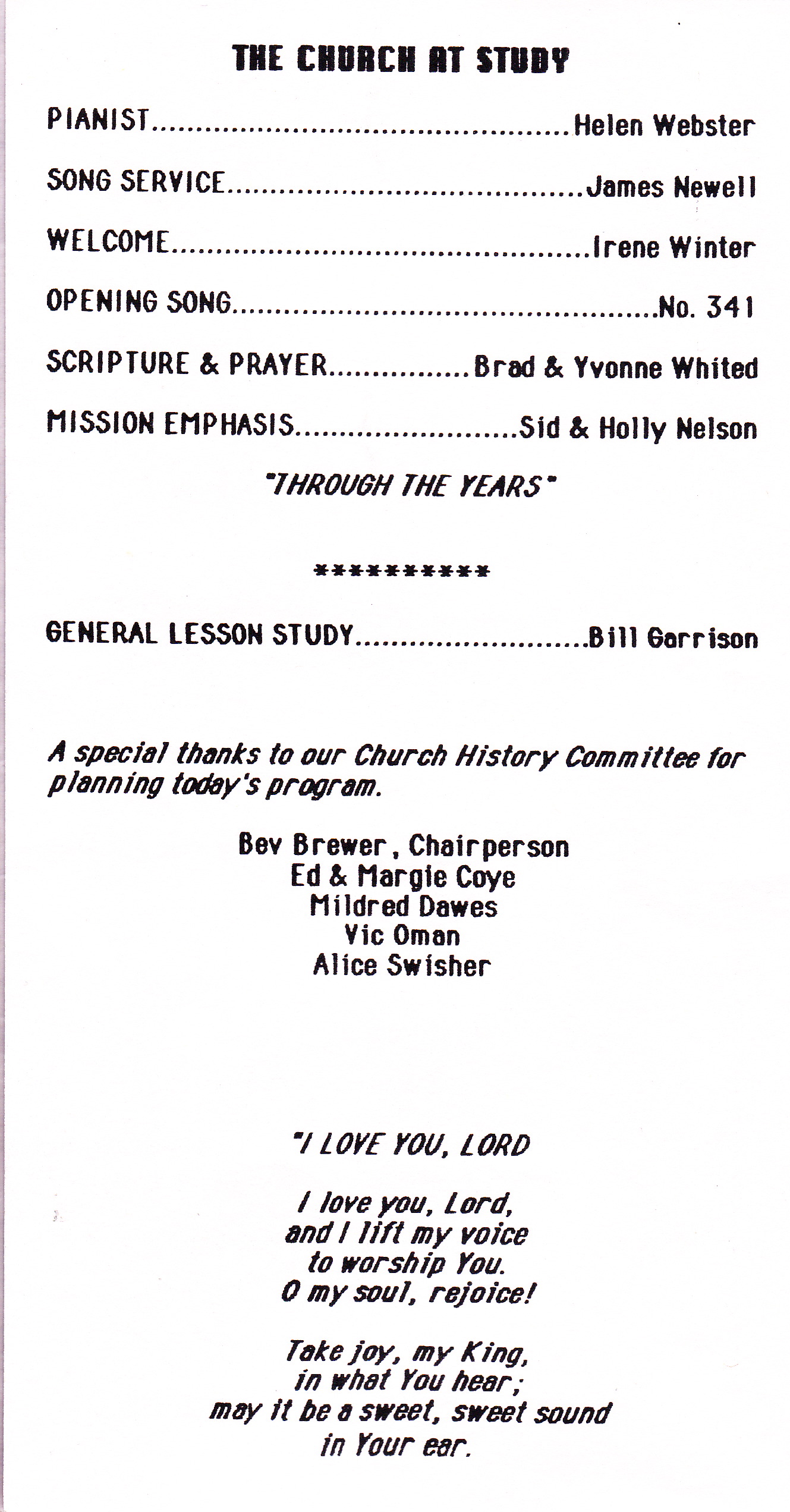 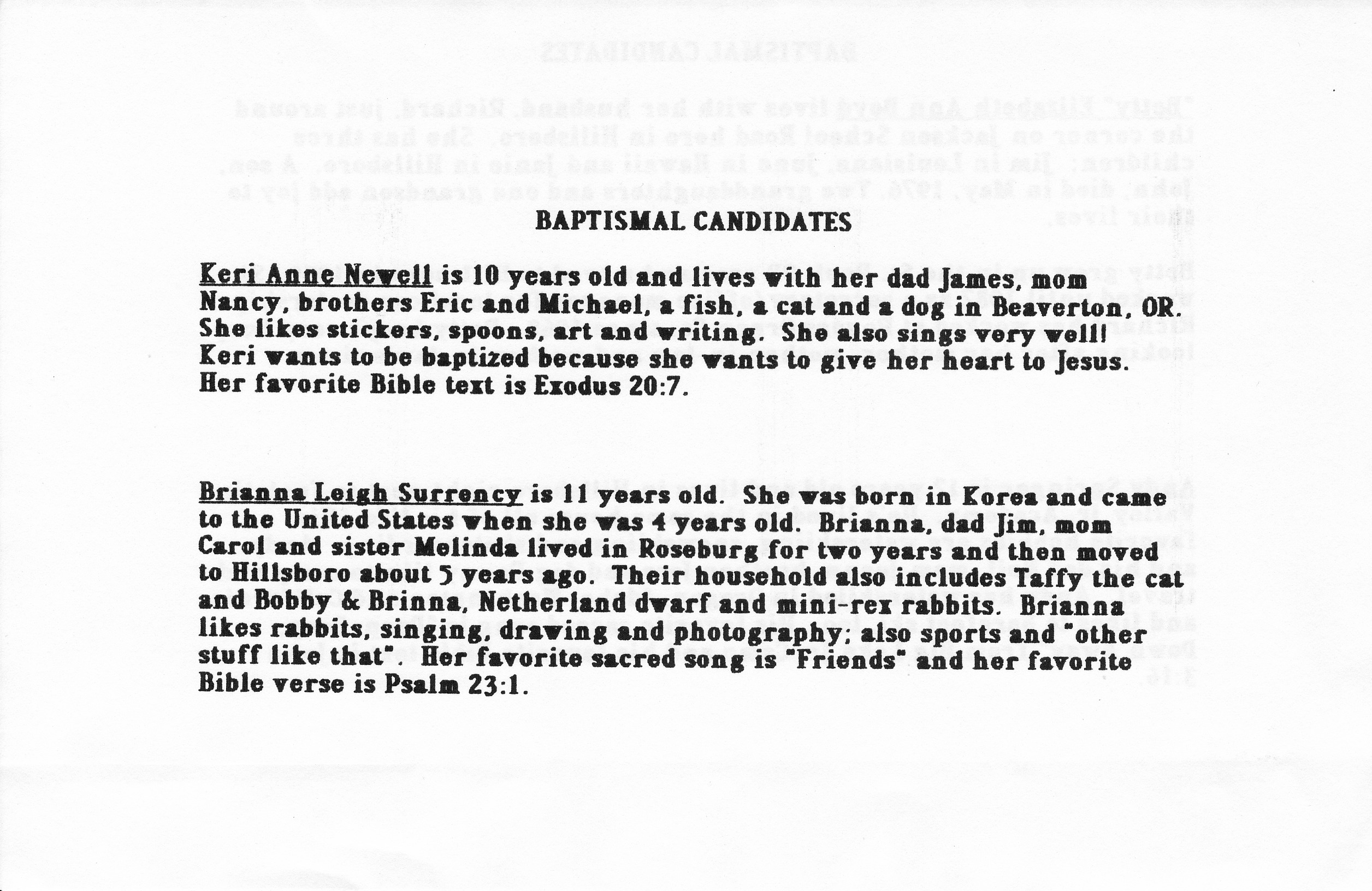 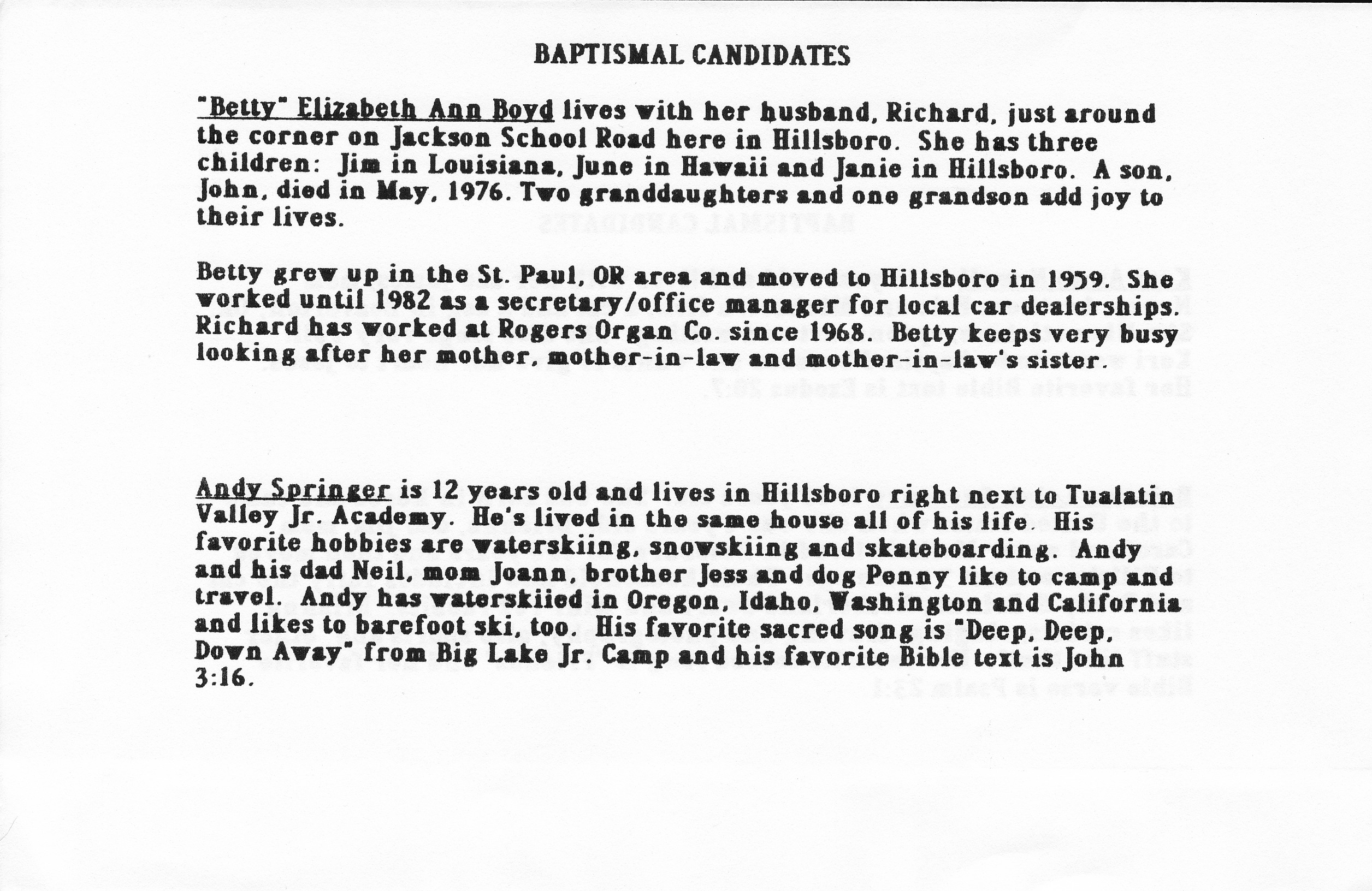 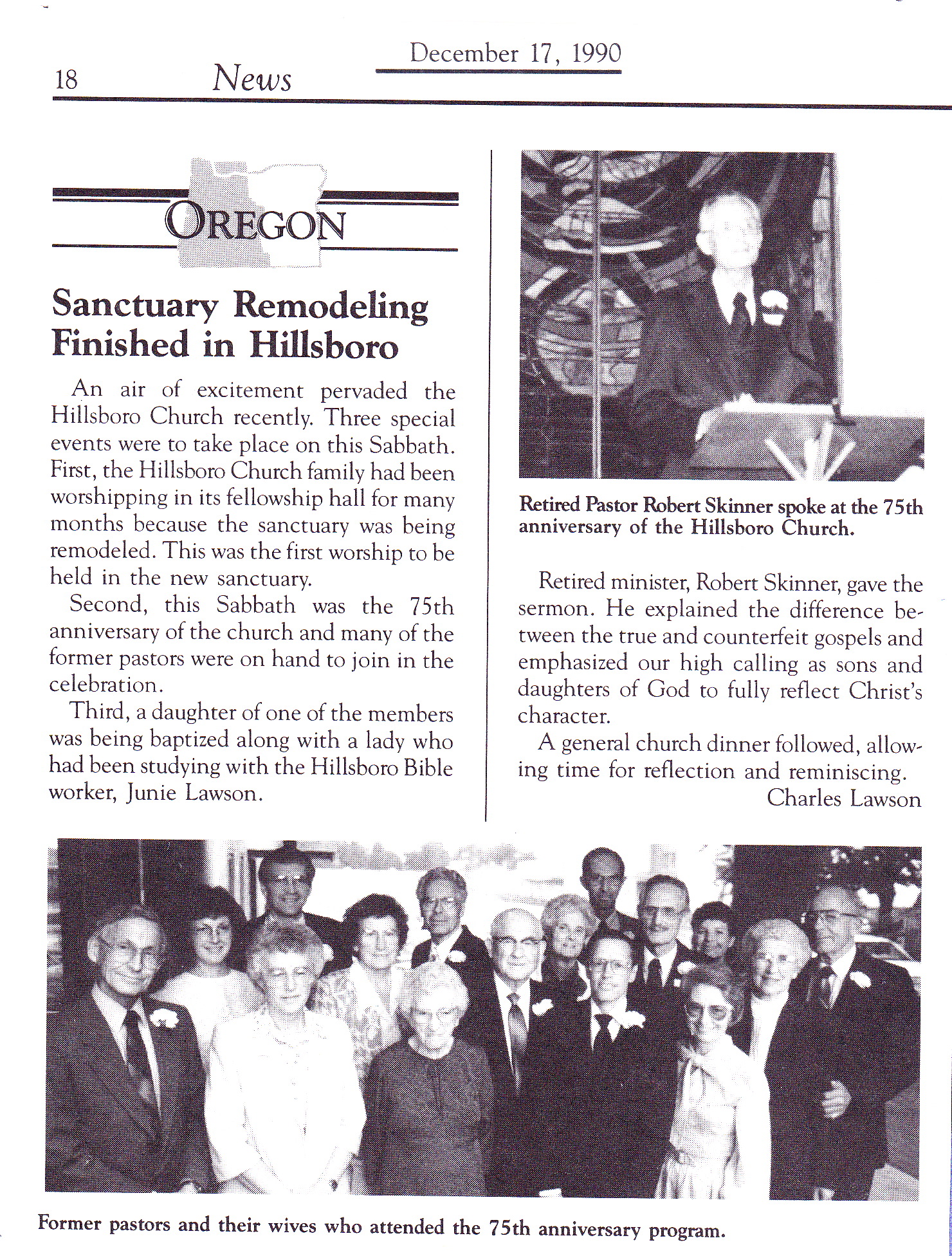 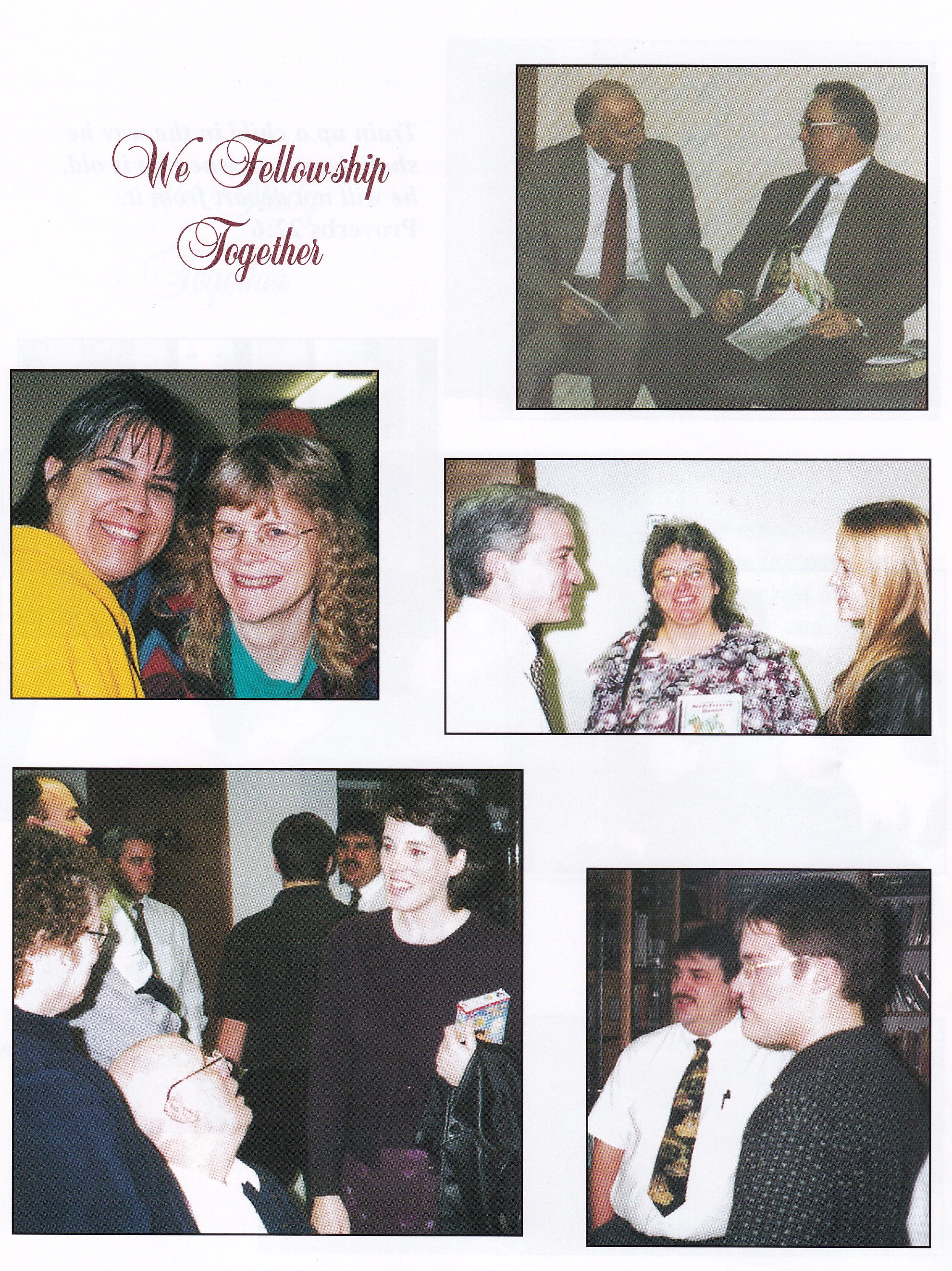 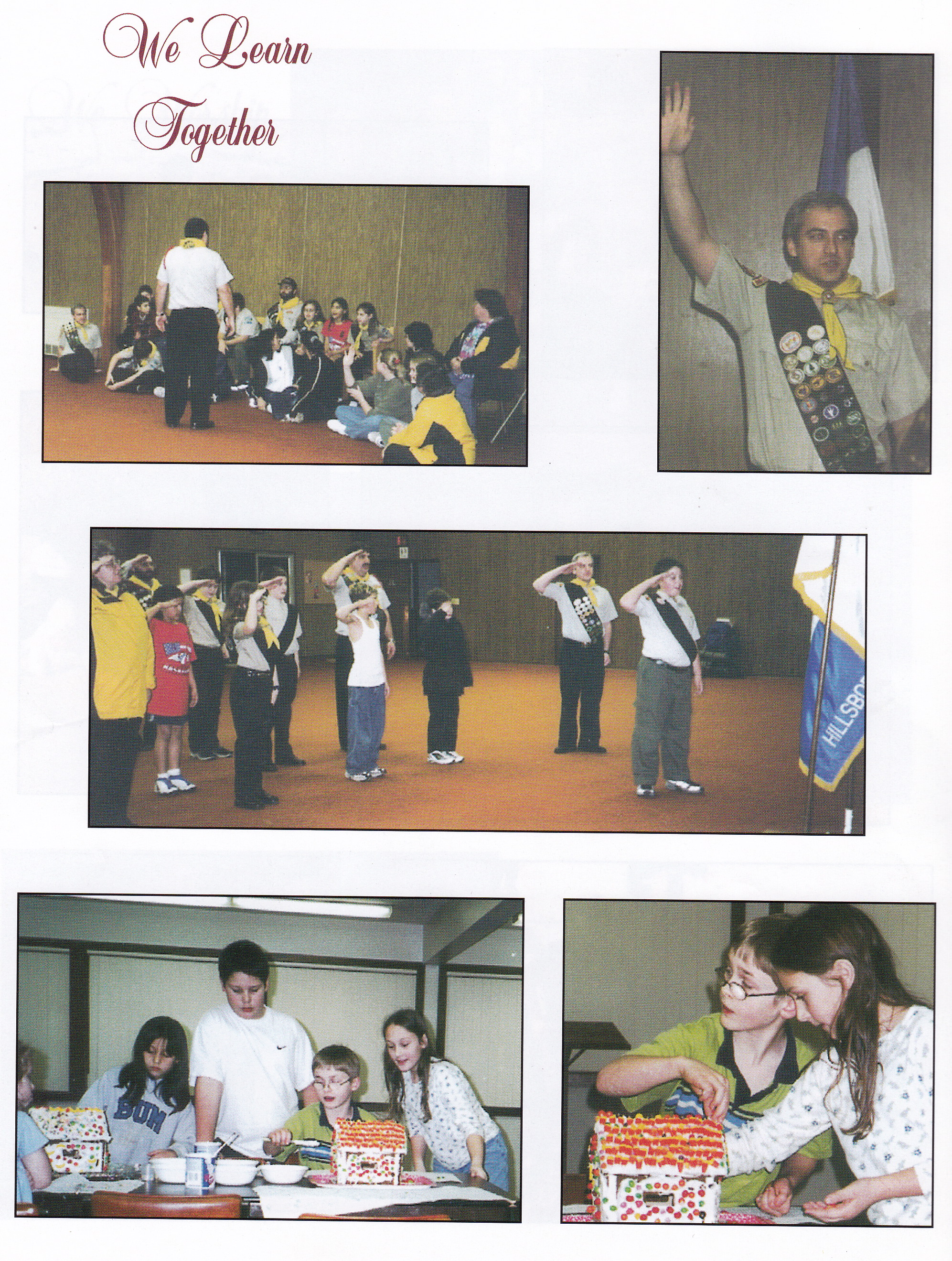 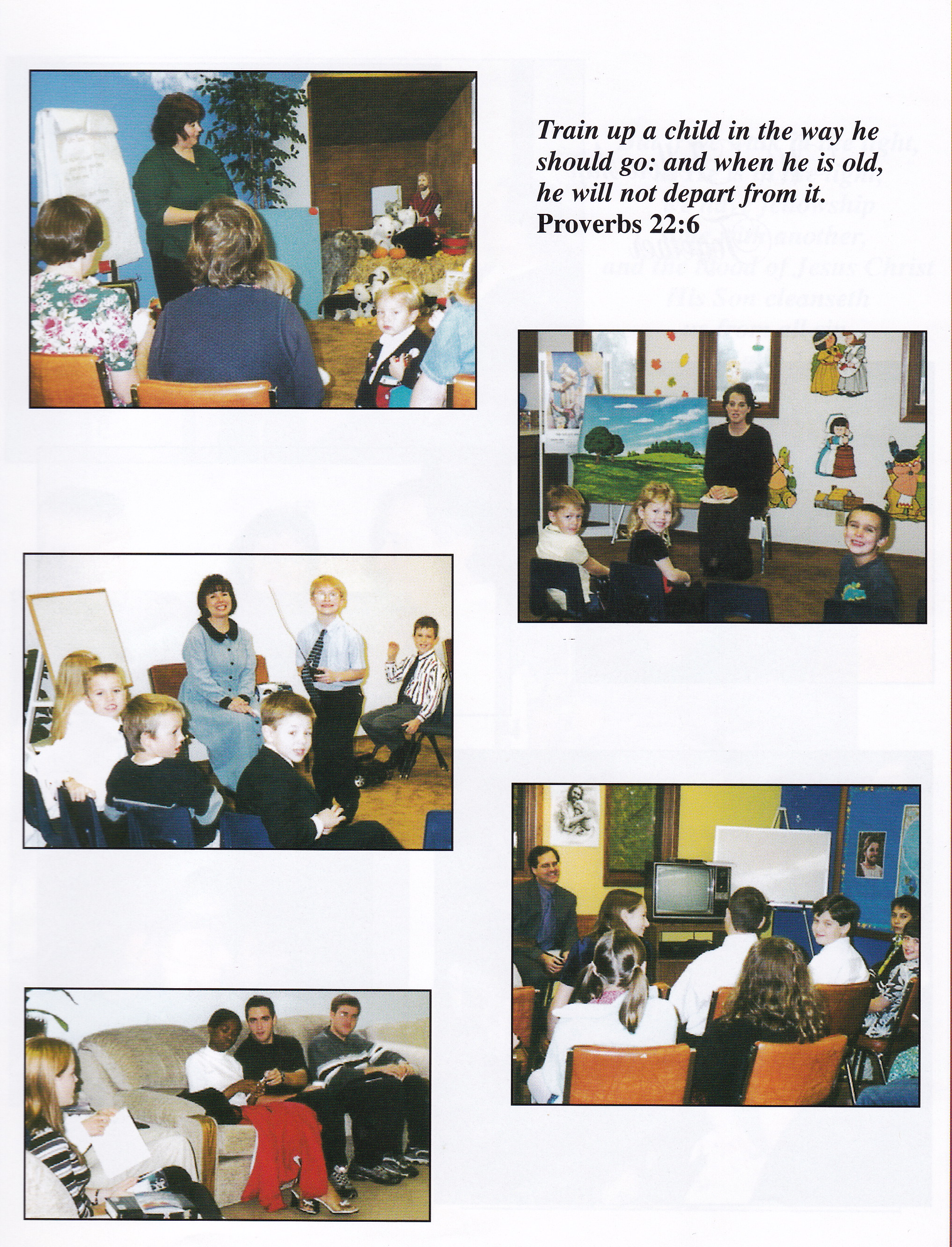 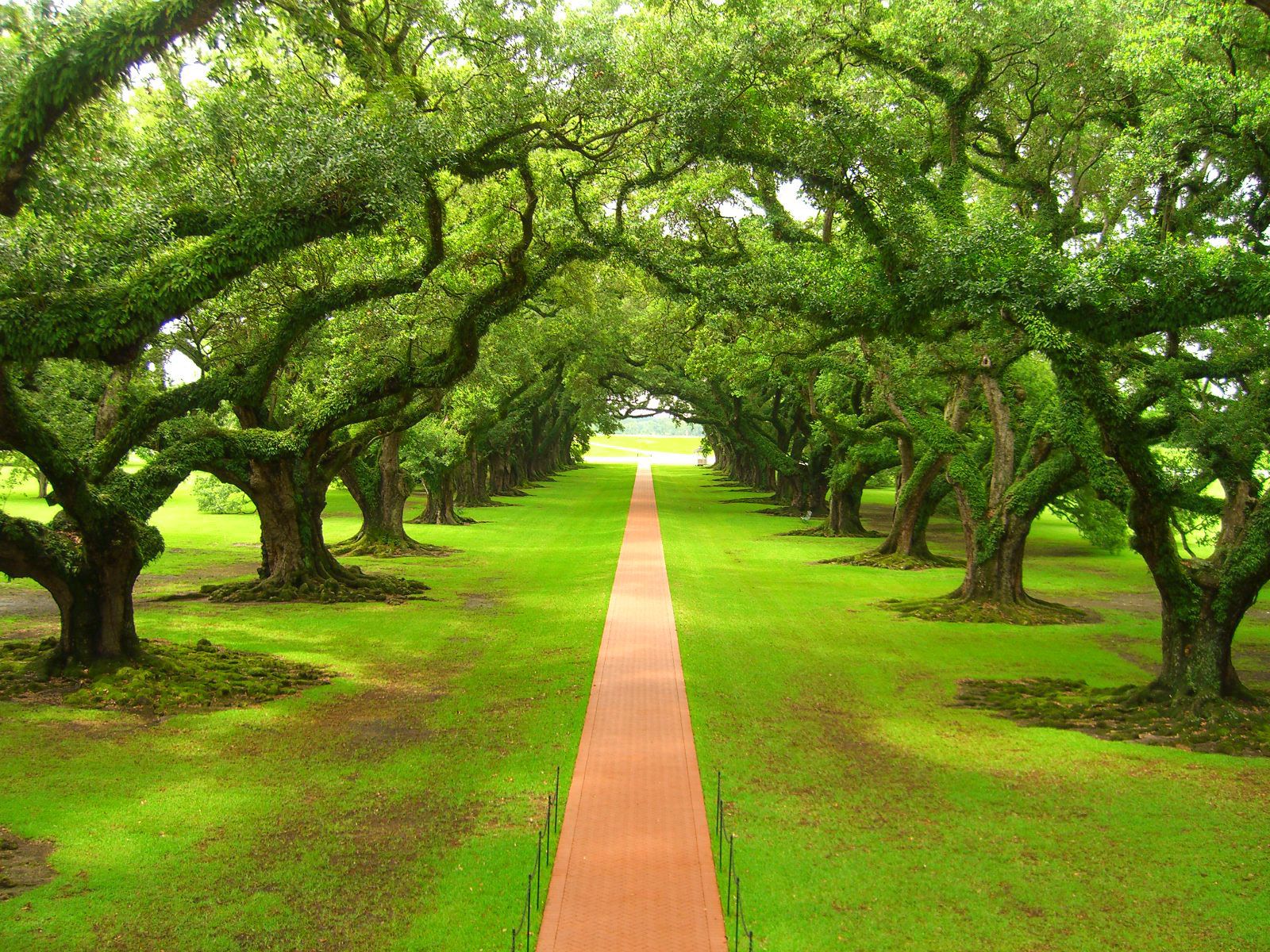 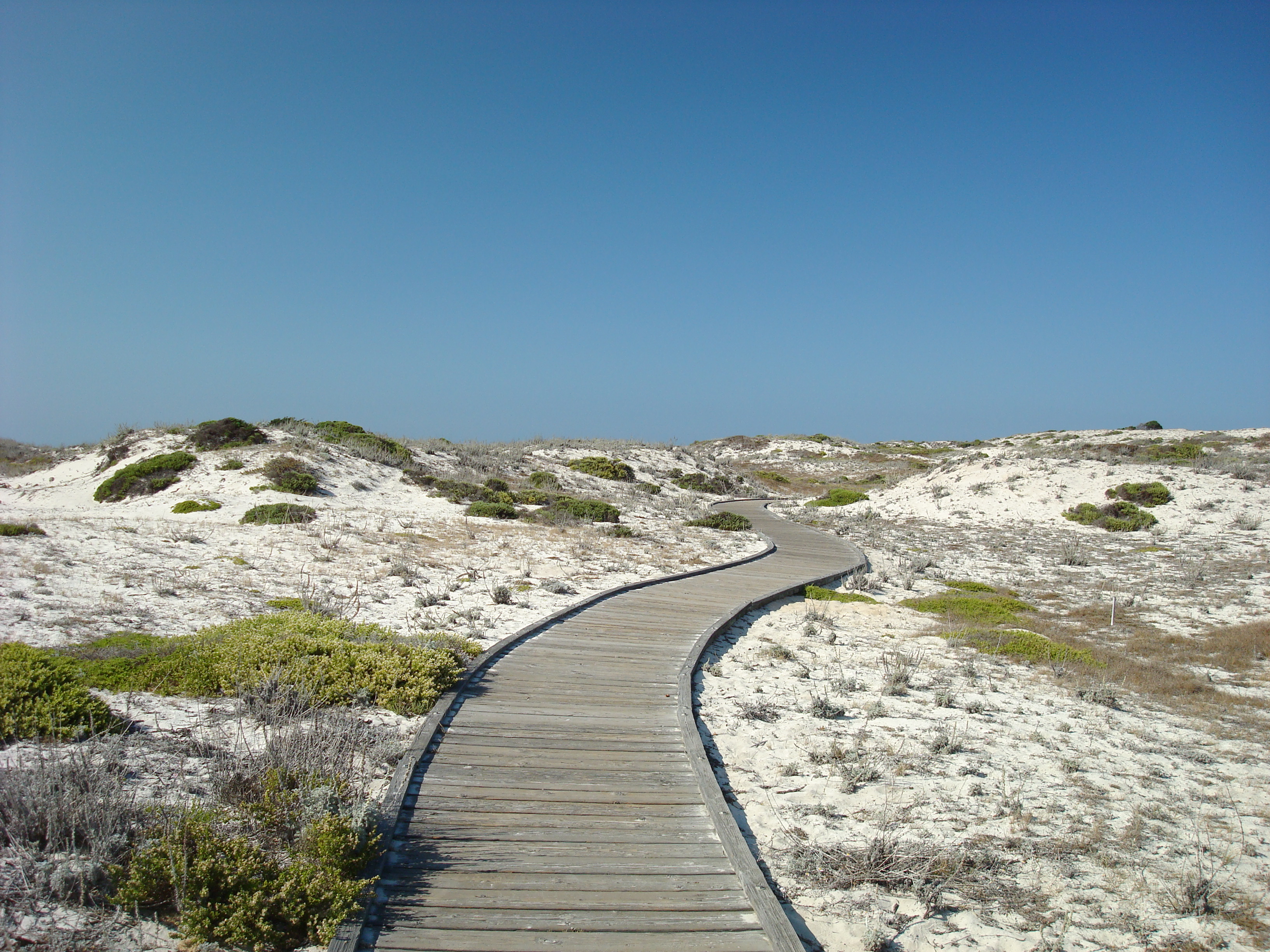 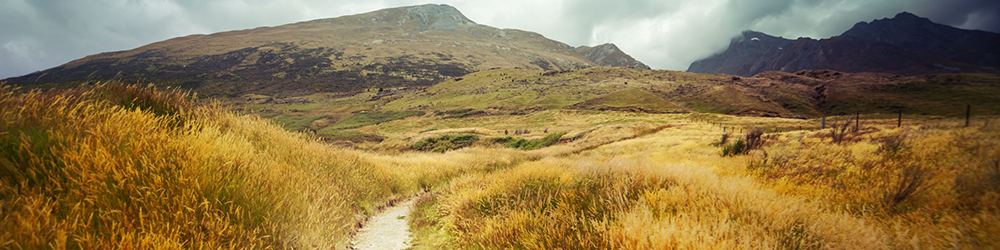 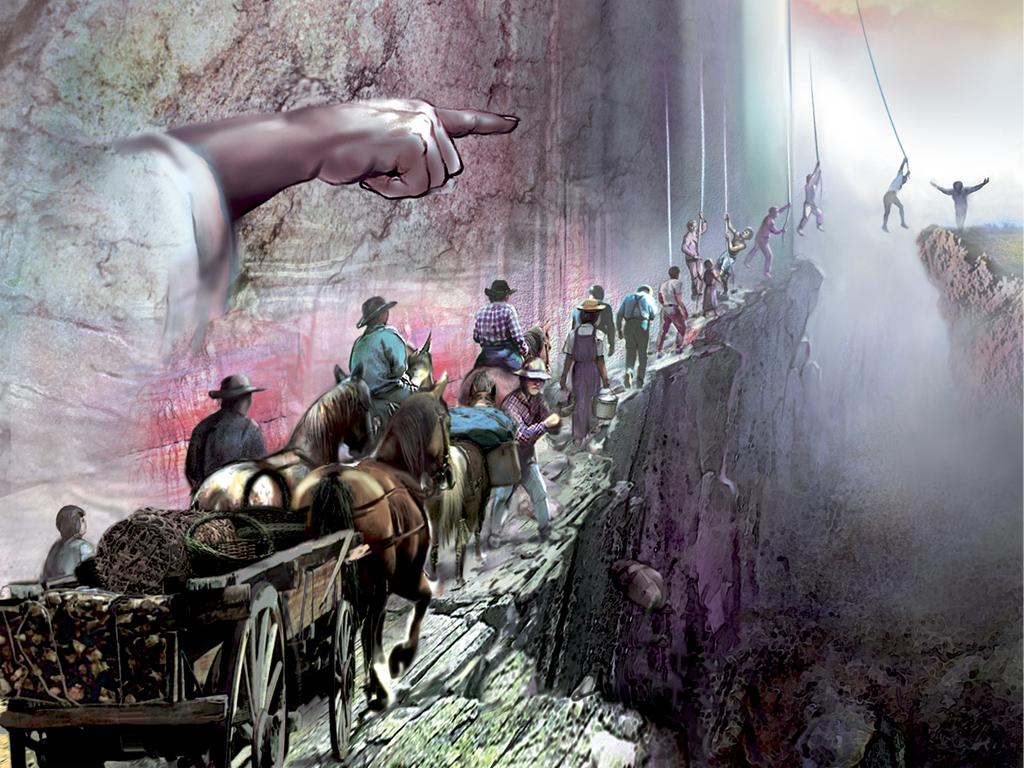 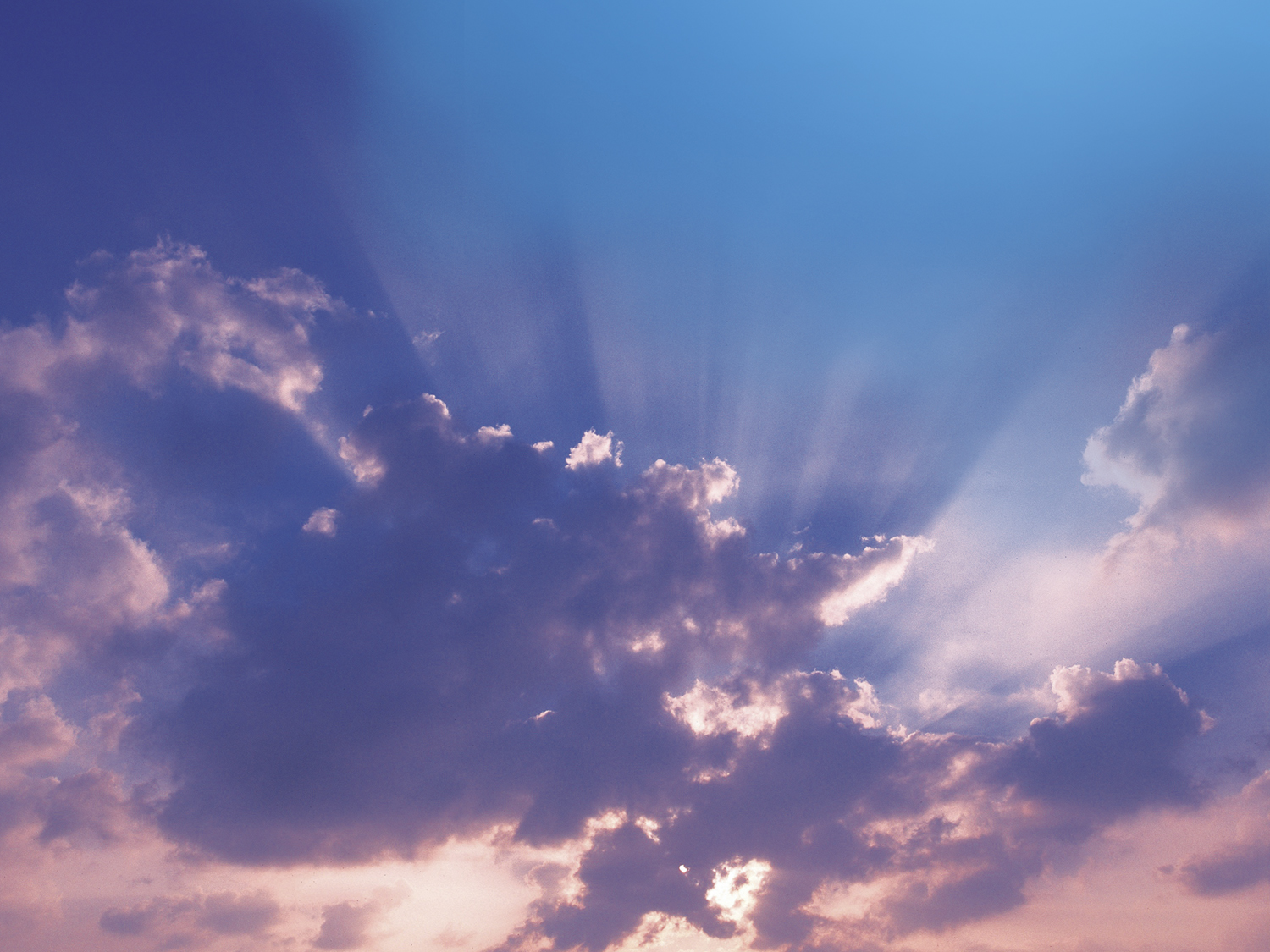 The later history of my life would involve the history of many of the enterprises which have arisen among us, and with which my life work has been closely intermingled. For the upbuilding of these institutions, my husband and myself labored with pen and voice. To notice, even briefly, the experiences of these active and busy years, would far exceed the limits of this sketch. Satan’s efforts to hinder the work and to destroy the workmen have not ceased; but God has had a care for His servants and for His work.
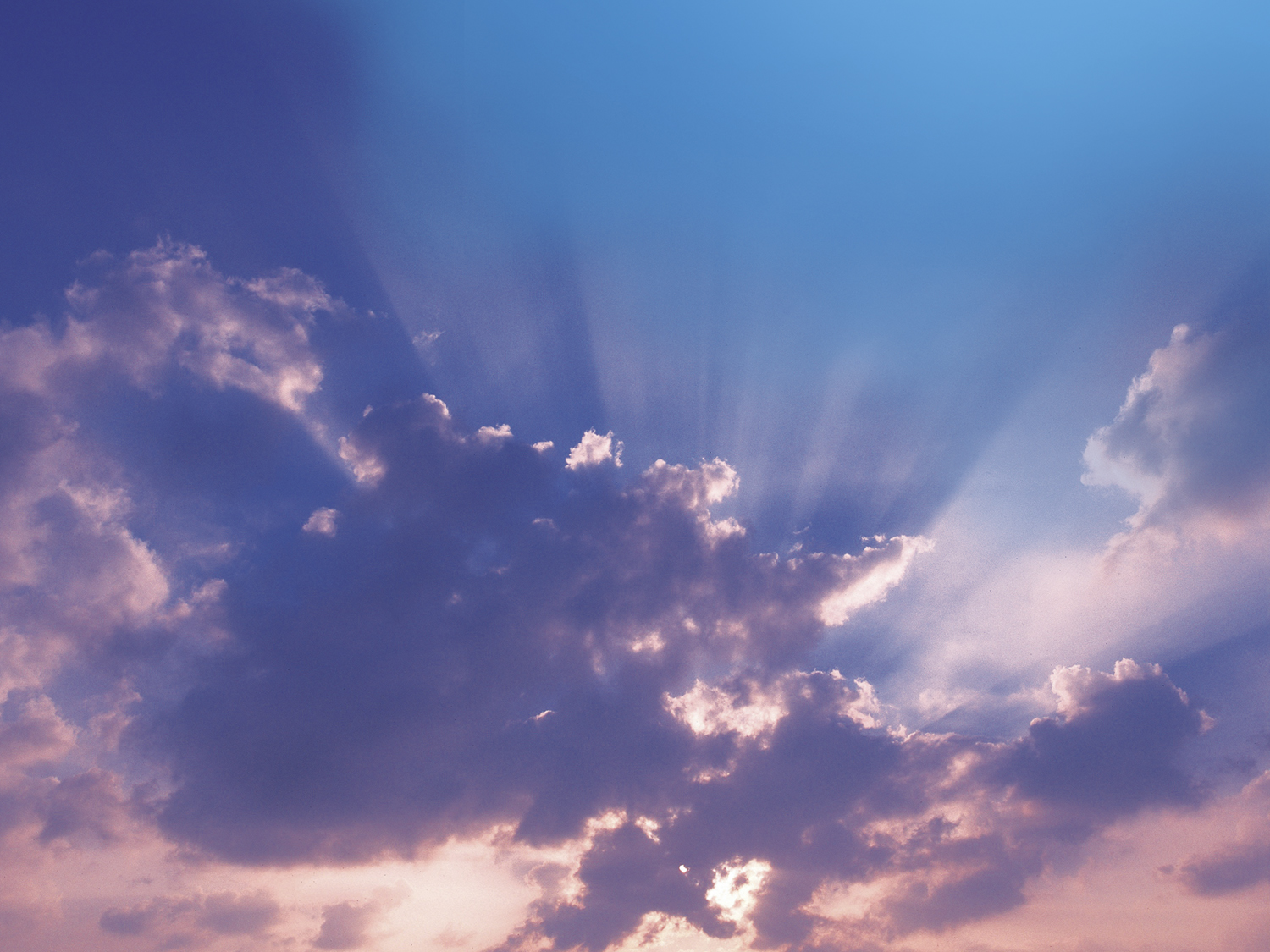 In reviewing our past history, having traveled over every step of advance to our present standing, I can say, Praise God! As I see what the Lord has wrought, I am filled with astonishment, and with confidence in Christ as leader.
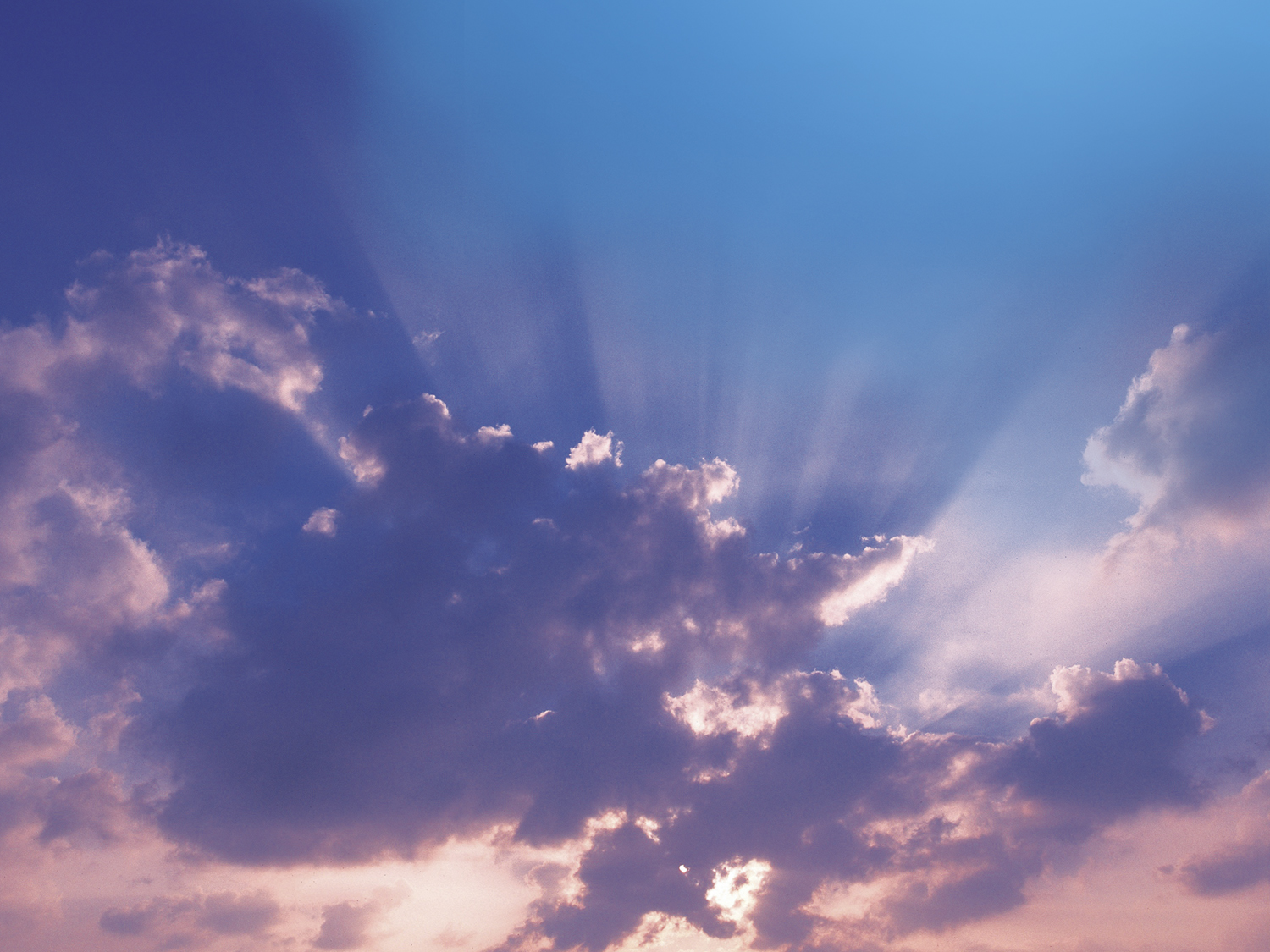 We have nothing to fear for the future, except as we shall forget the way the Lord has led us, and His teaching in our past history.
We are debtors to God to use every advantage He has entrusted to us to beautify the truth by holiness of character, and to send the messages of warning, and of comfort, of hope and love, to those who are in the darkness of error and sin.
				Ellen White – Life Sketches 196
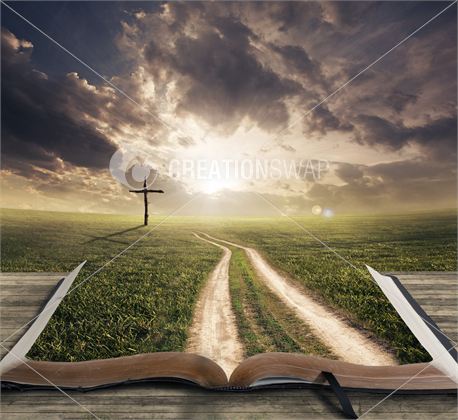 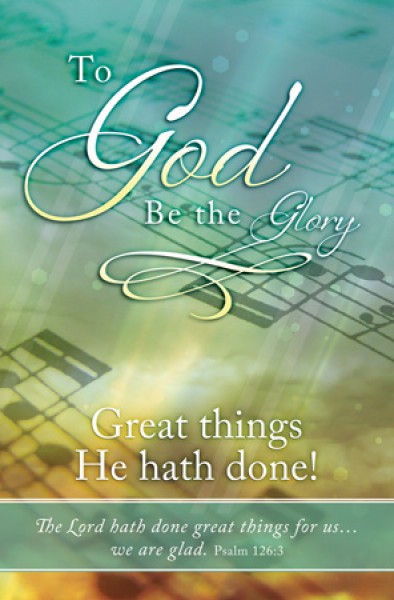